AQA MCQs
SAM P1 Q1
SAM P2 Q4
SAM P3 Q27
N17 P3 Q3
J18 P1 Q16
J18 P3 Q3
SAM P1 Q2
SAM P2 Q11
J17 P1 Q1
N17 P3 Q4
J18 P1 Q17
J18 P3 Q4
GCSE Qs
J18 P3 Q13
SAM P1 Q3
SAM P2 Q13
J17 P1 Q2
N17 P3 Q7
J18 P1 Q22
J17 P2 Q3
J17 P3 Q3
N17 P1 Q3
N17 P2 Q3
SAM P1 Q4
SAM P2 Q19
J17 P1 Q3
N17 P3 Q15
J18 P2 Q1
J18 P3 Q15
J17 P2 Q4
J18 P2 Q2
SAM P1 Q13a
SAM P3 Q1
J17 P1 Q4
J17 P3 Q4
N17 P1 Q4
N17 P2 Q4
N17 P3 Q16
J18 P3 Q16
SAM P3 Q2
J17 P3 Q8a
SAM P1 Q23a
J17 P1 Q9
J17 P2 Q12
N17 P1 Q9
N17 P2 Q11
N17 P3 Q20
J18 P2 Q3
J18 P3 Q24b
More Questions
SAM P1 Q23b
SAM P3 Q3
J17 P1 Q15
J17 P2 Q16
J17 P3 Q8b
N17 P1 Q16
N17 P2 Q13
J18 P1 Q1
J18 P2 Q4
SAM P1 Q23c
J17 P1 Q20
J18 P1 Q2
SAM P3 Q4
J17 P2 Q26a
J17 P3 Q14
N17 P1 Q18
N17 P2 Q18a
J18 P2 Q15
SAM P2 Q1
SAM P3 Q9
J17 P1 Q22
J17 P2 Q26b
J17 P3 Q21
N17 P1 Q23
N17 P2 Q18b
J18 P1 Q3
J18 P2 Q22
J17 P3 Q1
SAM P2 Q2
SAM P3 Q14b
J17 P2 Q1
N17 P1 Q1
N17 P2 Q1
N17 P3 Q1
J18 P1 Q4
J18 P3 Q1
SAM P2 Q3
SAM P3 Q23a
J17 P2 Q2
J17 P3 Q2
N17 P1 Q2
N17 P2 Q2
N17 P3 Q2
J18 P1 Q13
J18 P3 Q2
AQA MCQs
Previous Questions
N19 P3 Q4
N20 P1 Q24
N20 P3 Q4
N18 P2 Q3
N18 P3 Q25
N18 P1 Q1
N18 P2 Q4
N18 P3 Q28
N19 P3 Q18
N20 P2 Q1
N20 P3 Q19
GCSE Qs
N18 P1 Q2
N18 P2 Q14
J19 P1 Q1
N19 P3 Q20
N20 P2 Q2
N20 P3 Q24b
J19 P2 Q3
N19 P1 Q4
N19 P2 Q4
N20 P3 Q25
N18 P1 Q3
N18 P2 Q17
J19 P1 Q2
J19 P3 Q4
N19 P3 Q23
N20 P2 Q3
J19 P1 Q3
J19 P2 Q4
N20 P2 Q4
N18 P1 Q4
N18 P2 Q23
J19 P3 Q8
N19 P1 Q12
N19 P2 Q15
N20 P1 Q1
N20 P3 Q27
Even More Questions
N18 P1 Q11
N18 P3 Q1
J19 P1 Q4
J19 P2 Q9a
J19 P3 Q14
N19 P1 Q14
N19 P2 Q19
N20 P1 Q2
N20 P2 Q21
N18 P1 Q16
N18 P3 Q2
J19 P1 Q12
J19 P2 Q12
J19 P3 Q22a
N19 P1 Q17
N19 P2 Q20
N20 P1 Q3
N20 P2 Q22
N18 P1 Q27a
N18 P3 Q3
J19 P1 Q19
J19 P2 Q23
J19 P3 Q22b
N19 P1 Q21
N19 P2 Q22
N20 P1 Q4
N20 P2 Q24b
N19 P1 Q1
N18 P1 Q27b
N18 P3 Q4
J19 P1 Q24
J19 P3 Q1
N19 P2 Q1
N19 P3 Q1
N20 P1 Q15
N20 P3 Q1
N20 P1 Q19
N18 P2 Q1
N18 P3 Q13
J19 P2 Q1
J19 P3 Q2
N19 P1 Q2
N19 P2 Q2
N19 P3 Q2
N20 P3 Q2
N18 P2 Q2
N18 P3 Q17
J19 P2 Q2
J19 P3 Q3
N19 P1 Q3
N19 P2 Q3
N19 P3 Q3
N20 P1 Q22b
N20 P3 Q3
AQA MCQs
Previous Questions
N21 P2 Q3
N21 P3 Q2
N21 P1 Q1
N21 P2 Q4
N21 P3 Q3
GCSE Qs
N21 P1 Q2
N21 P2 Q10i
N21 P3 Q4
N21 P1 Q3
N21 P2 Q10ii
N21 P3 Q17
N21 P1 Q4
N21 P2 Q10iii
N21 P3 Q18
N21 P1 Q14
N21 P2 Q10iv
N21 P3 Q19
N21 P1 Q17
N21 P2 Q16a
N21 P3 Q23a
N21 P1 Q20
N21 P2 Q16b
N21 P1 Q24b
N21 P2 Q19a
N21 P2 Q1
N21 P2 Q20
N21 P2 Q2
N21 P3 Q1
SAM Paper 1 Q1
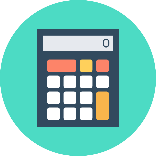 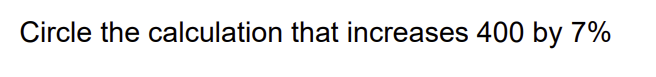 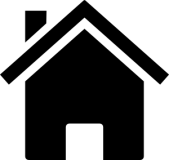 SAM Paper 1 Q2
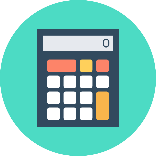 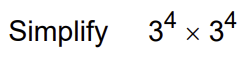 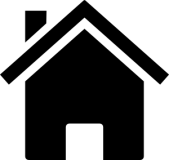 SAM Paper 1 Q3
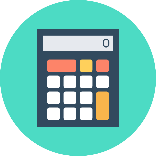 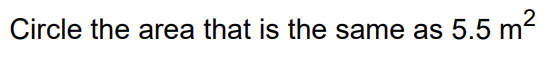 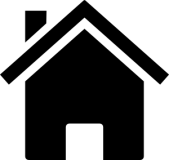 SAM Paper 1 Q4
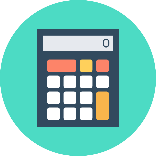 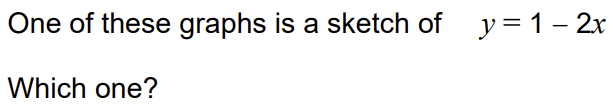 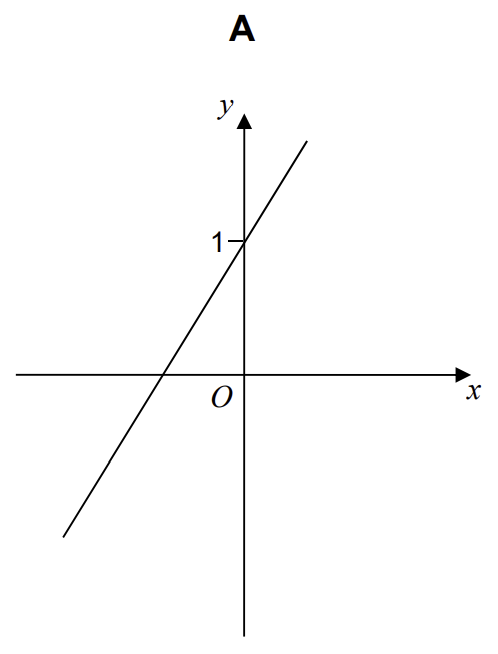 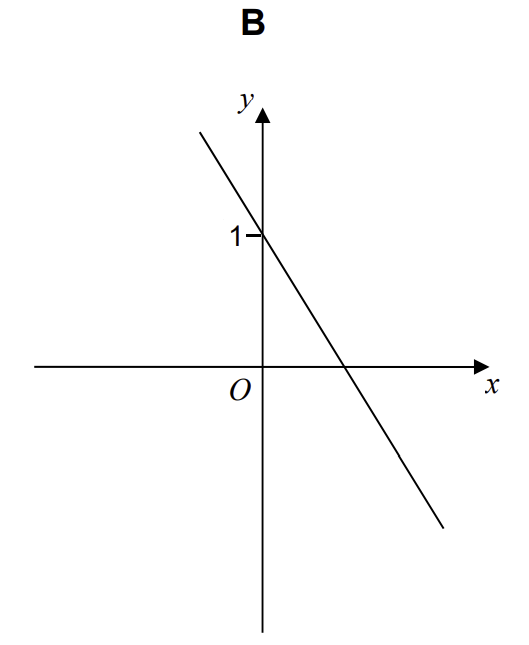 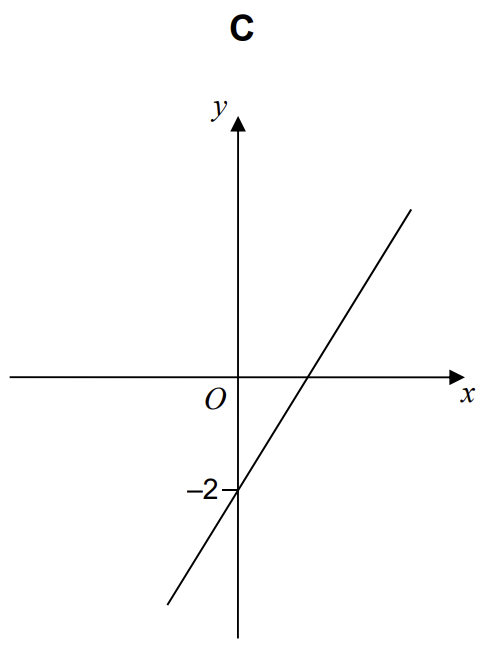 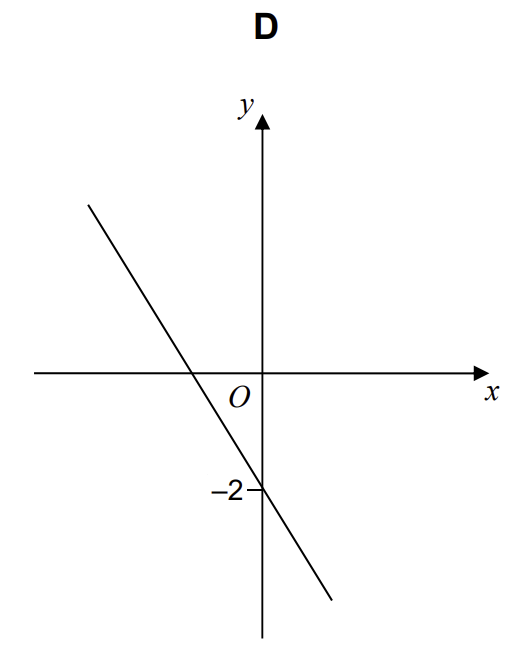 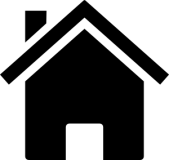 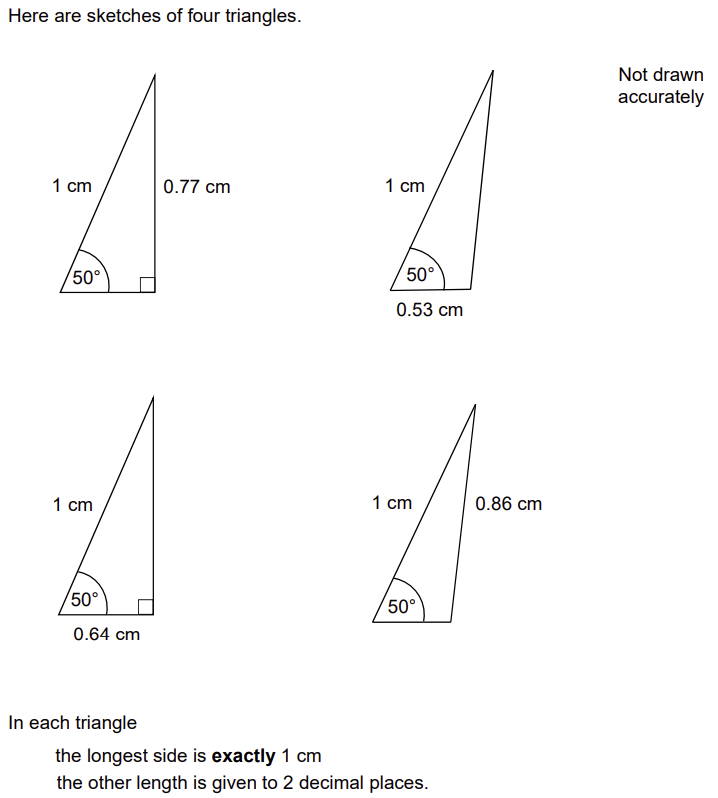 SAM Paper 1 Q13a
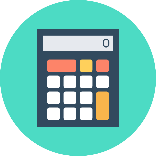 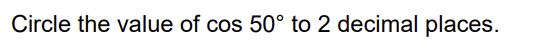 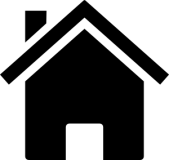 SAM Paper 1 Q23a
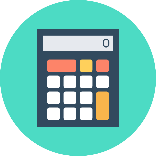 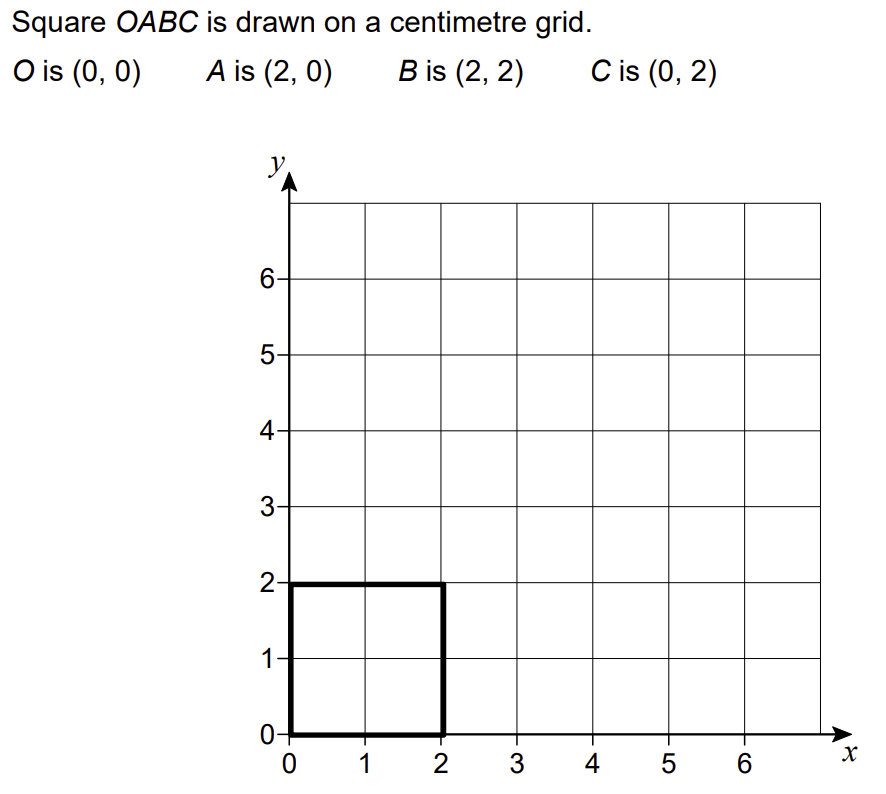 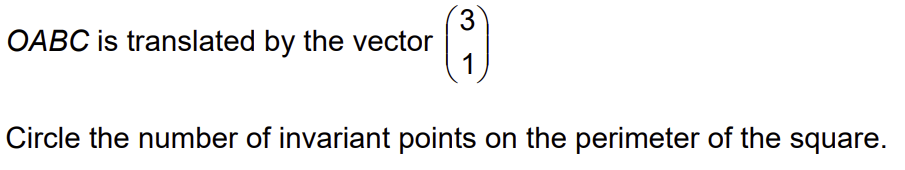 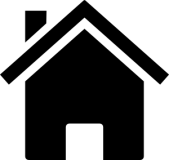 SAM Paper 1 Q23b
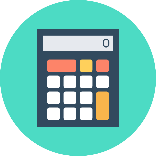 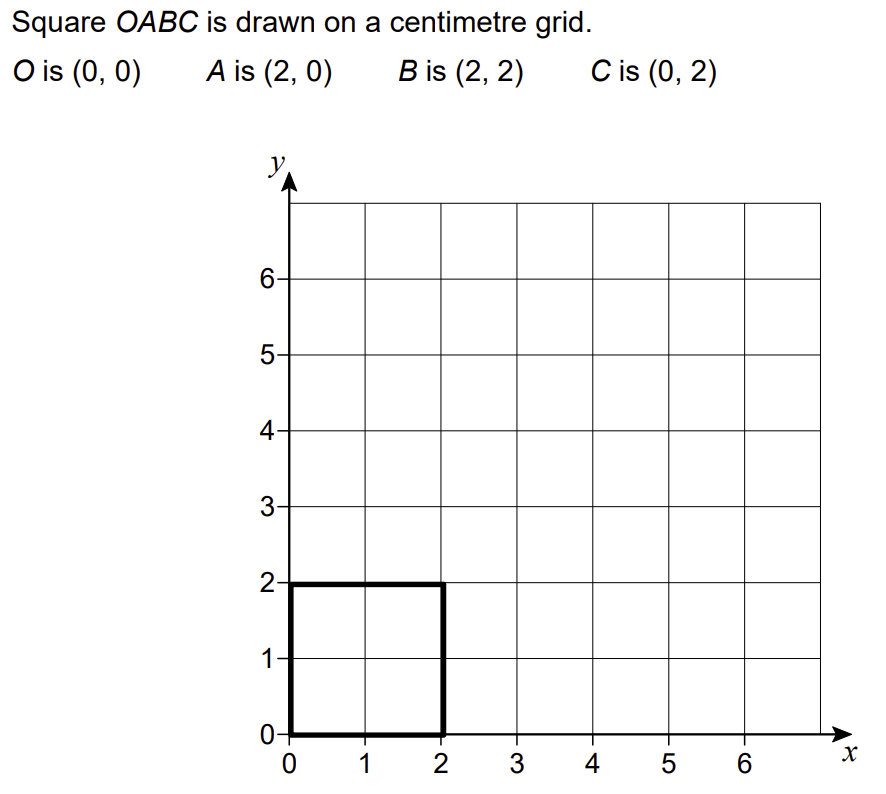 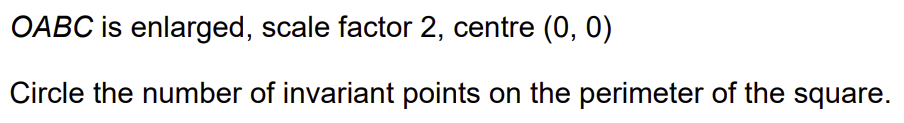 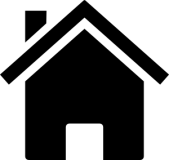 SAM Paper 1 Q23c
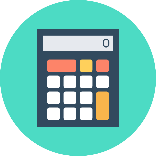 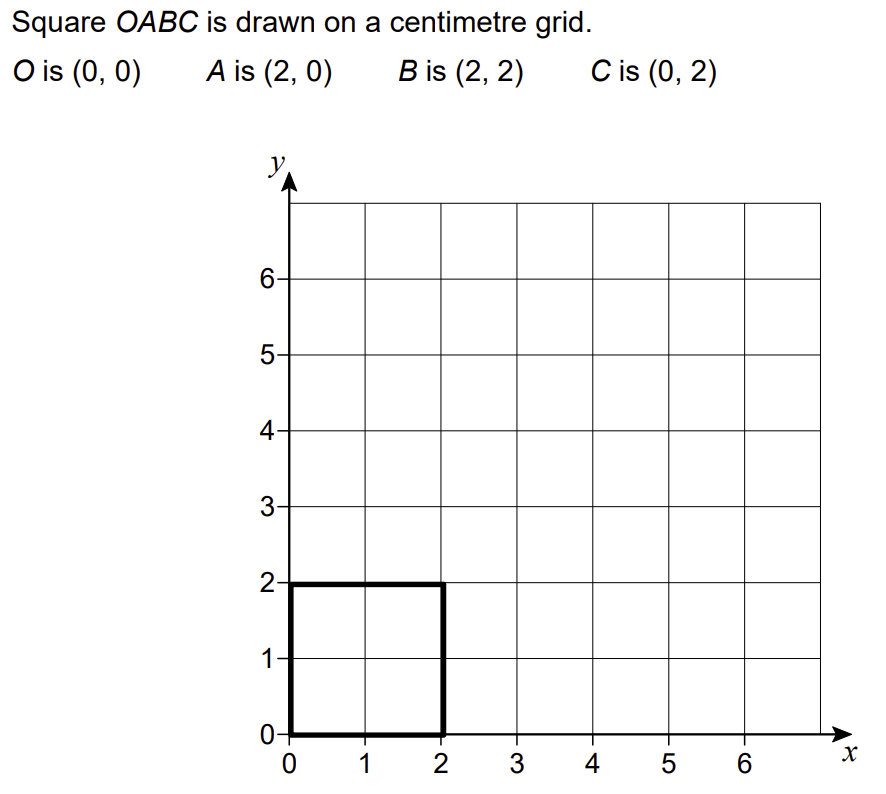 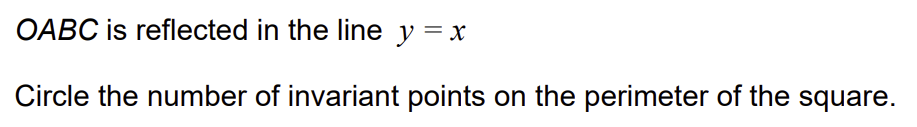 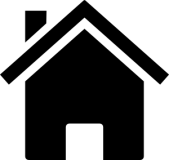 SAM Paper 2 Q1
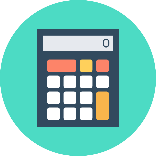 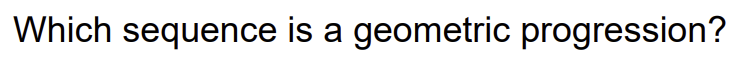 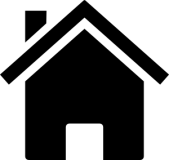 SAM Paper 2 Q2
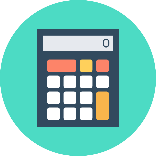 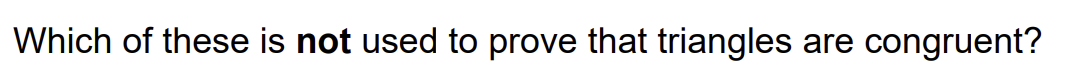 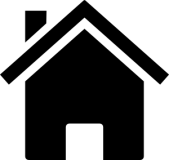 SAM Paper 2 Q3
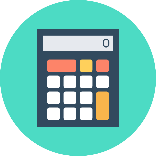 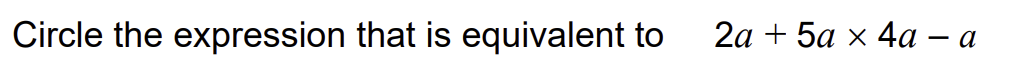 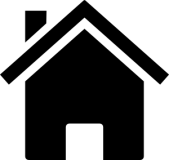 SAM Paper 2 Q4
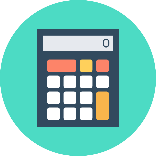 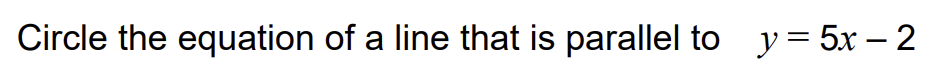 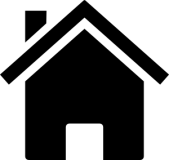 SAM Paper 2 Q11
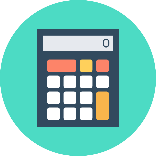 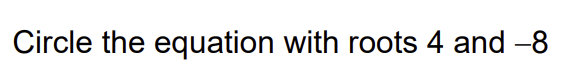 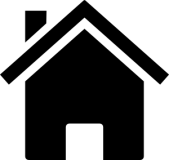 SAM Paper 2 Q13
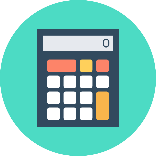 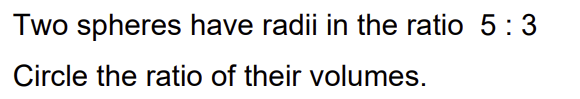 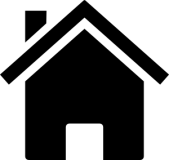 SAM Paper 2 Q19
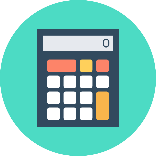 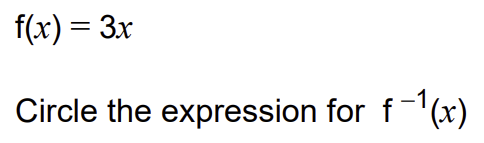 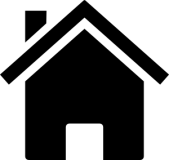 SAM Paper 3 Q1
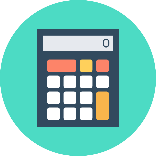 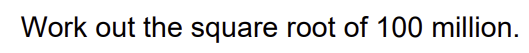 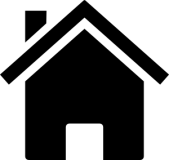 SAM Paper 3 Q2
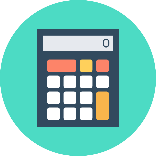 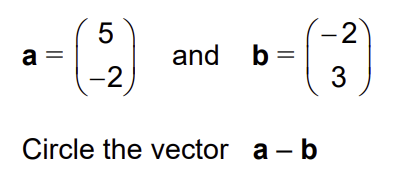 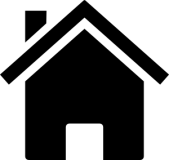 SAM Paper 3 Q3
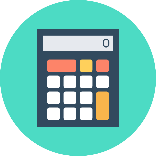 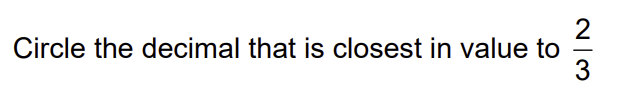 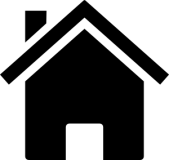 SAM Paper 3 Q4
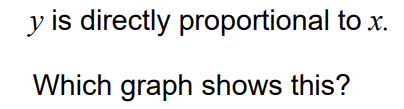 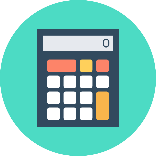 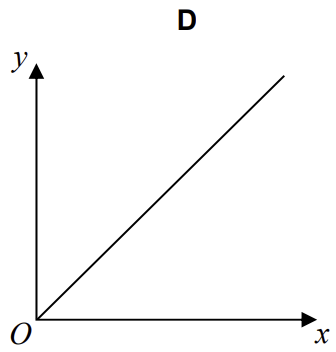 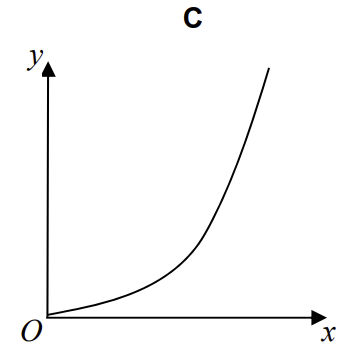 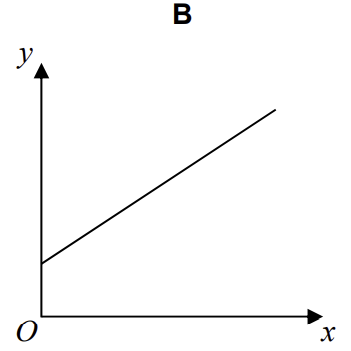 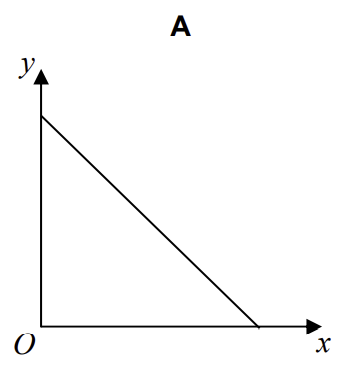 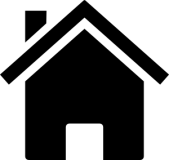 SAM Paper 3 Q9
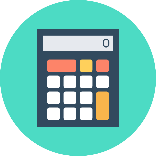 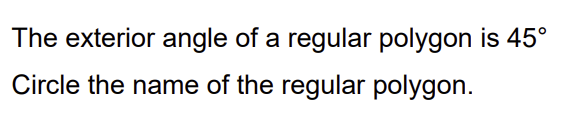 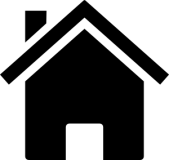 SAM Paper 3 Q14b
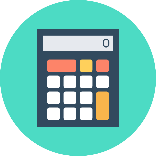 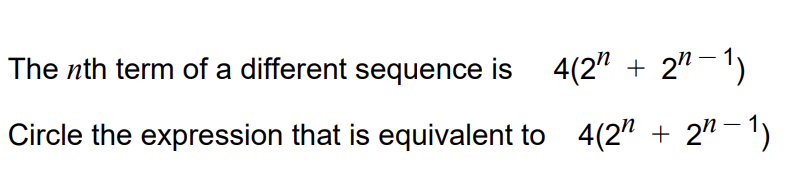 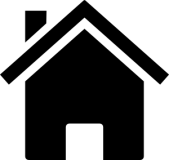 SAM Paper 3 Q23a
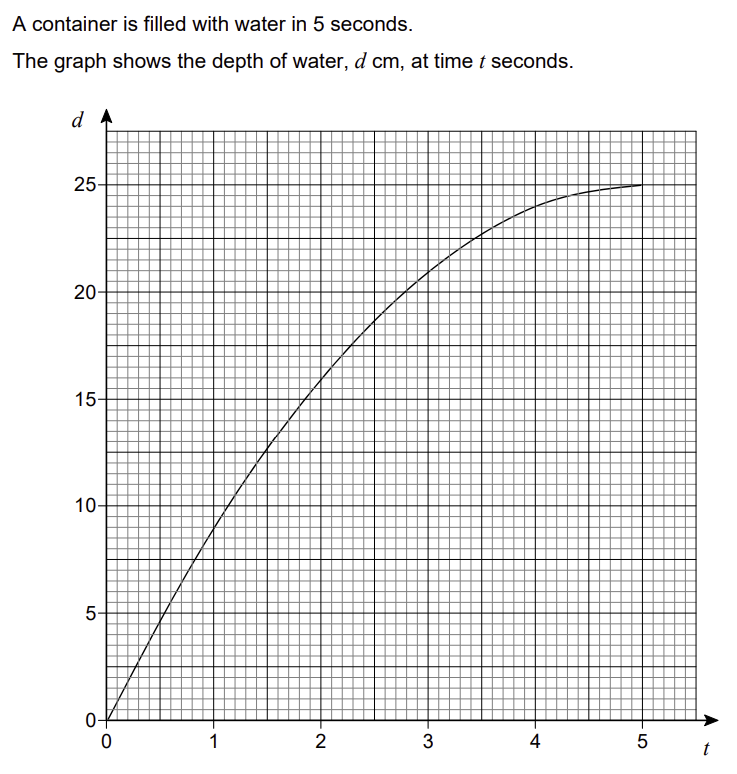 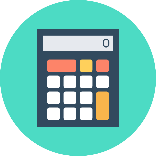 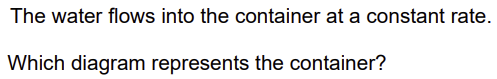 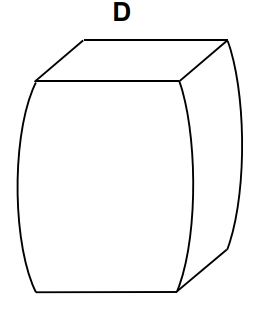 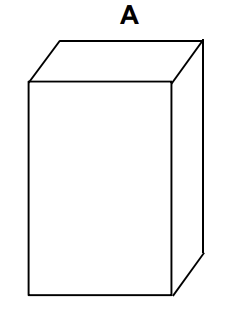 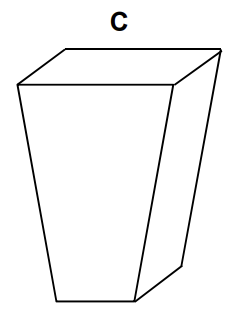 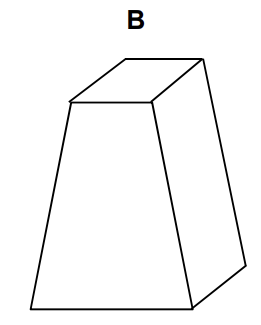 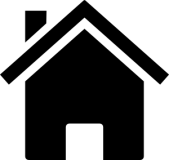 SAM Paper 3 Q27
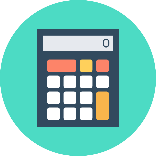 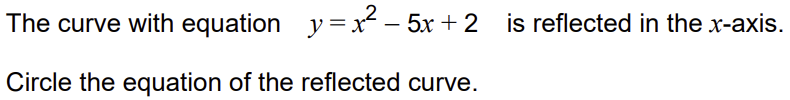 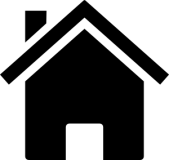 June 2017 
Paper 1 Q1
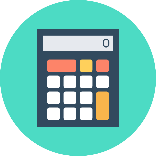 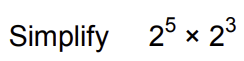 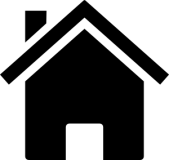 June 2017 
Paper 1 Q2
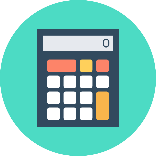 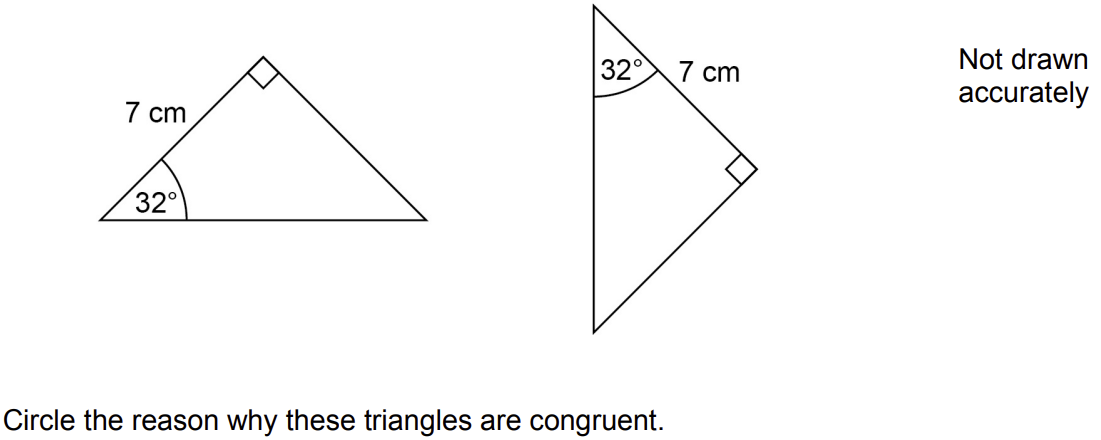 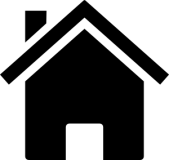 June 2017 
Paper 1 Q3
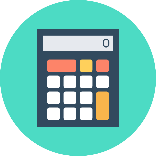 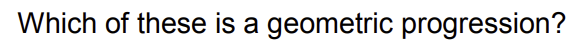 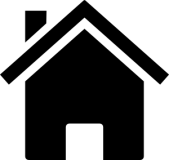 June 2017 
Paper 1 Q4
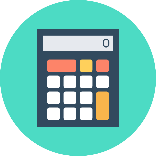 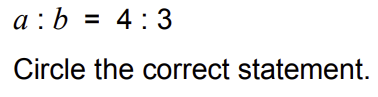 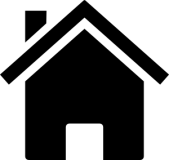 June 2017 
Paper 1 Q9
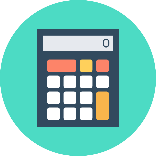 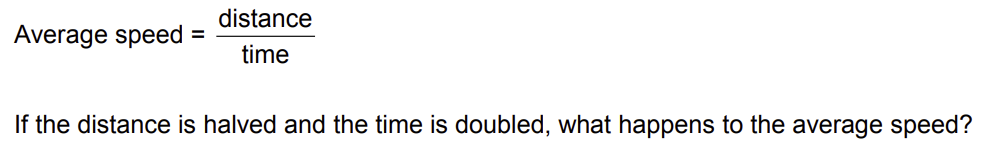 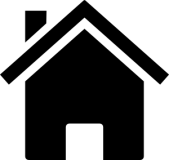 June 2017 
Paper 1 Q15
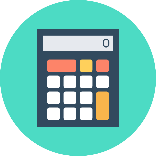 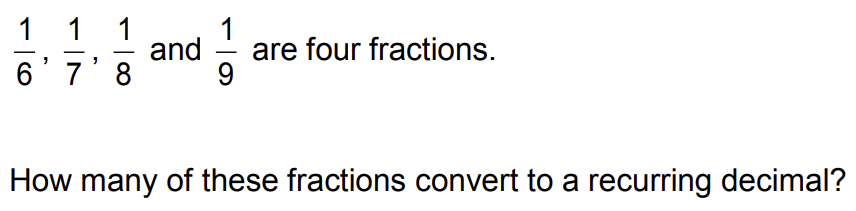 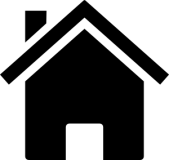 June 2017 
Paper 1 Q20
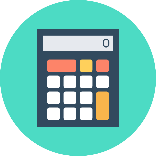 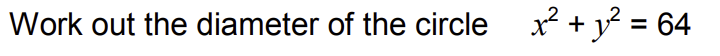 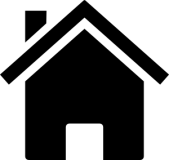 June 2017 
Paper 1 Q22
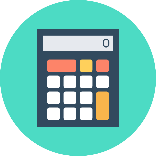 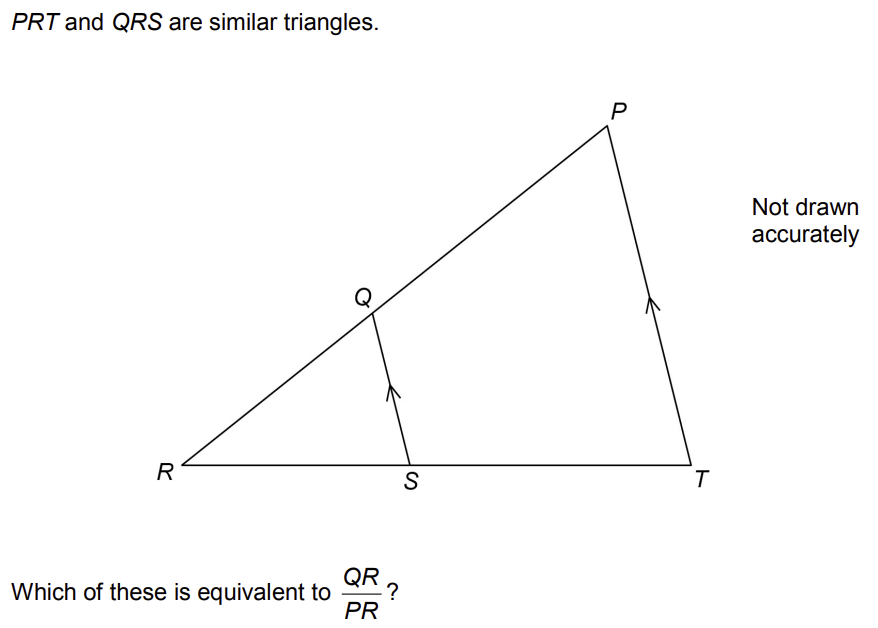 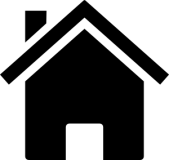 June 2017 
Paper 2 Q1
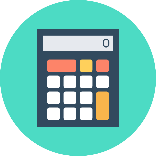 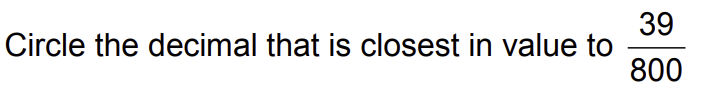 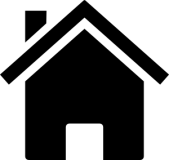 June 2017 
Paper 2 Q2
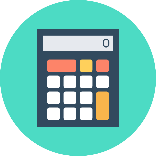 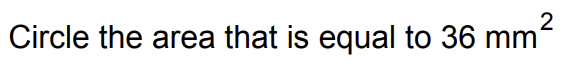 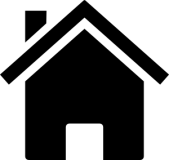 June 2017 
Paper 2 Q3
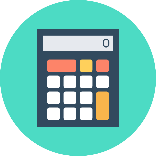 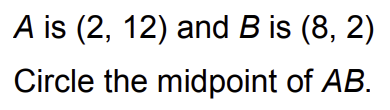 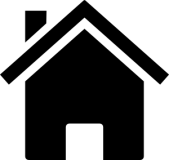 June 2017 
Paper 2 Q4
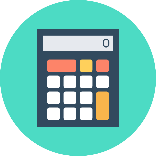 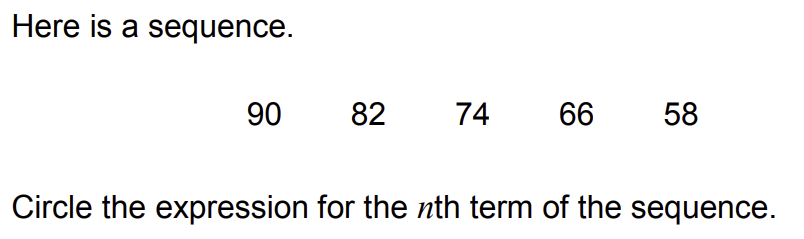 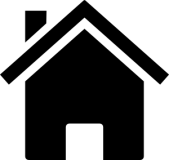 June 2017 
Paper 2 Q12
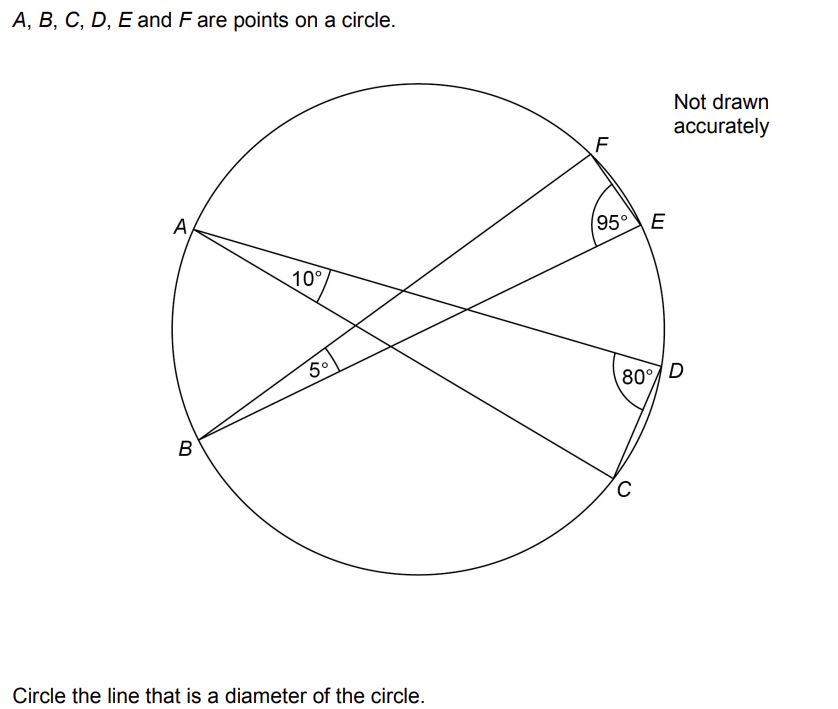 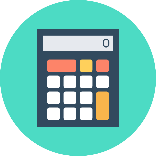 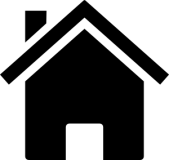 June 2017 
Paper 2 Q16
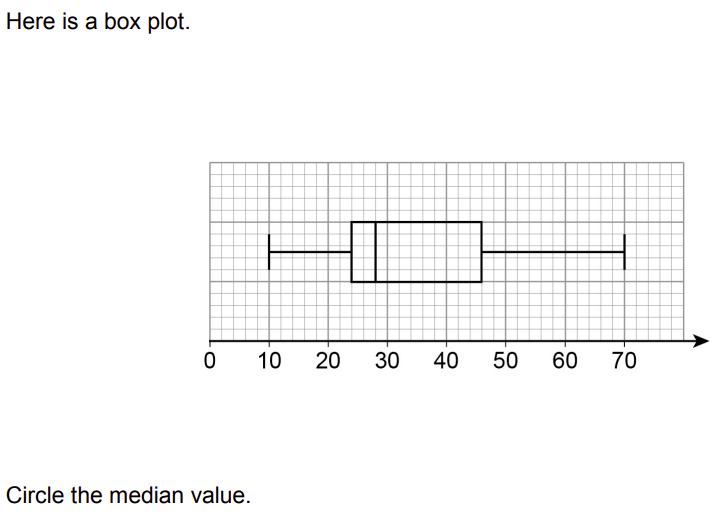 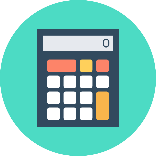 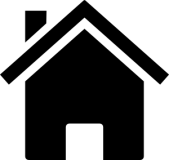 June 2017 
Paper 2 Q26b
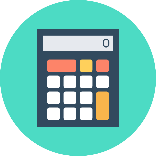 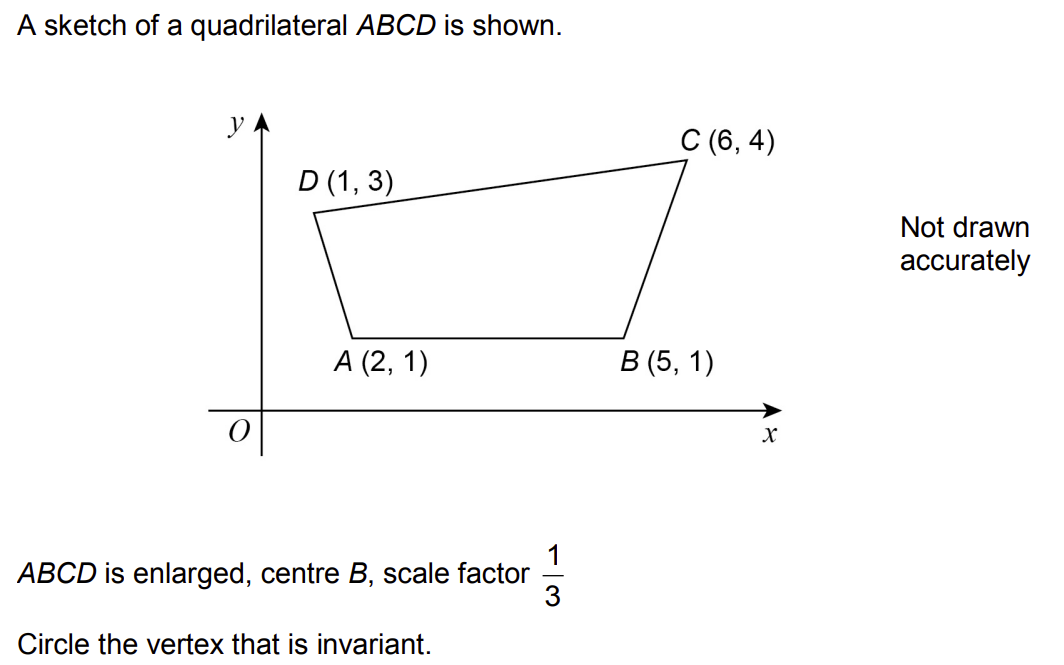 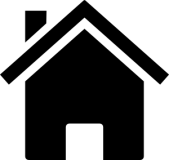 June 2017 
Paper 2 Q26b
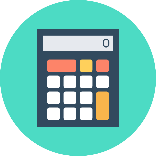 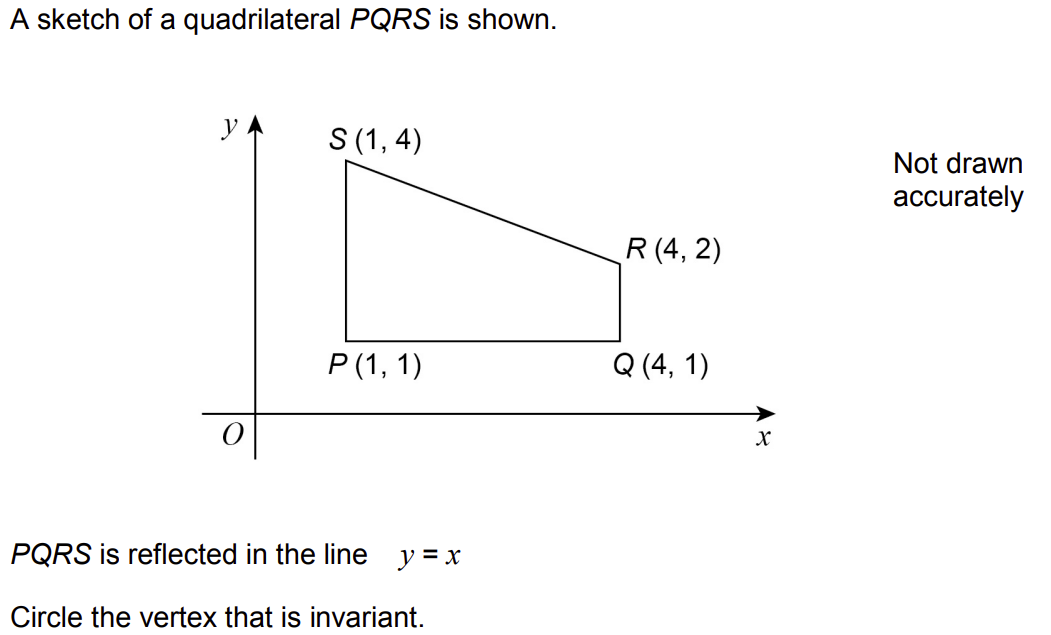 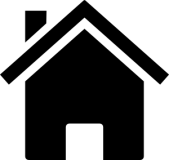 June 2017 
Paper 3 Q1
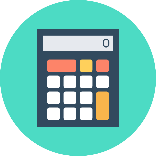 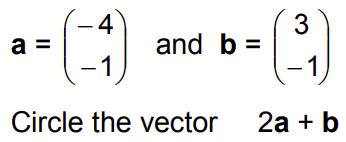 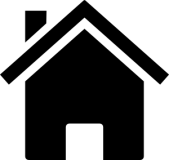 June 2017 
Paper 3 Q2
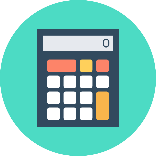 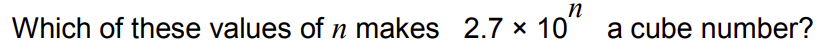 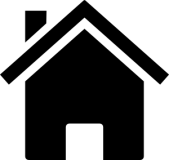 June 2017 
Paper 3 Q3
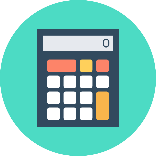 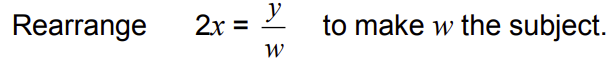 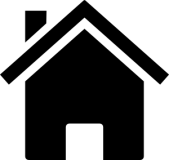 June 2017 
Paper 3 Q4
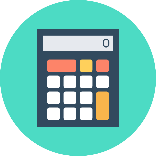 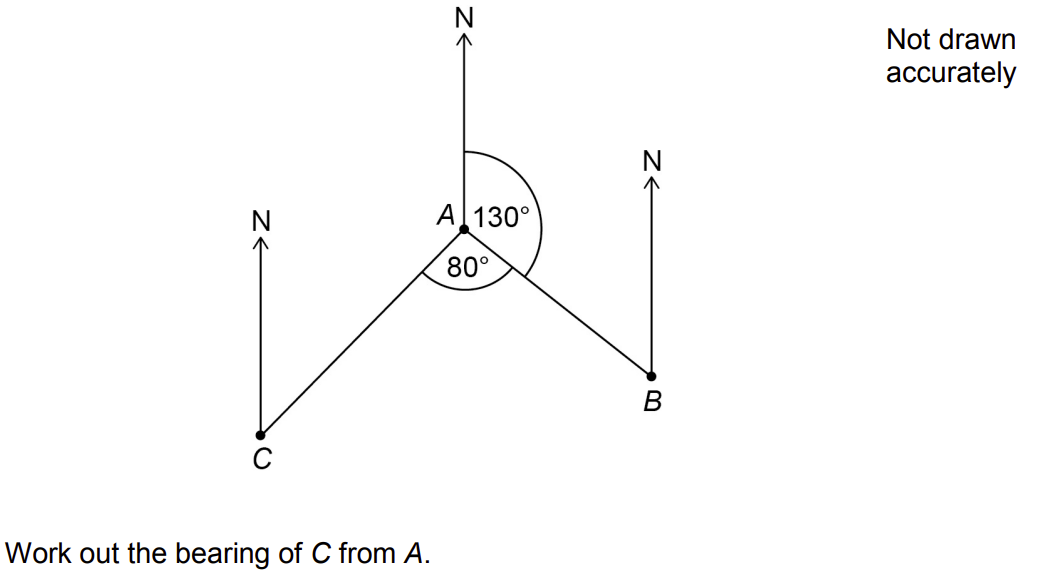 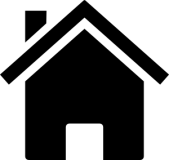 June 2017 
Paper 3 Q8a
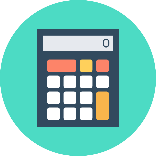 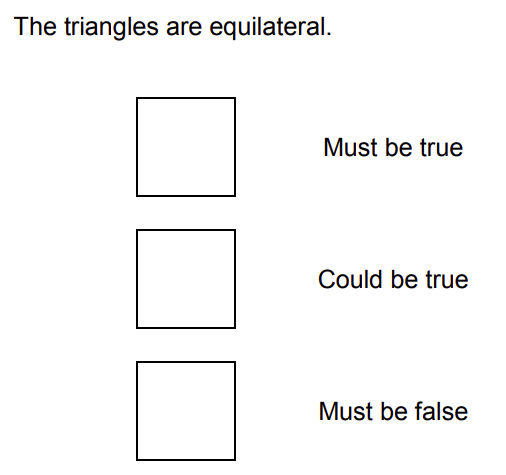 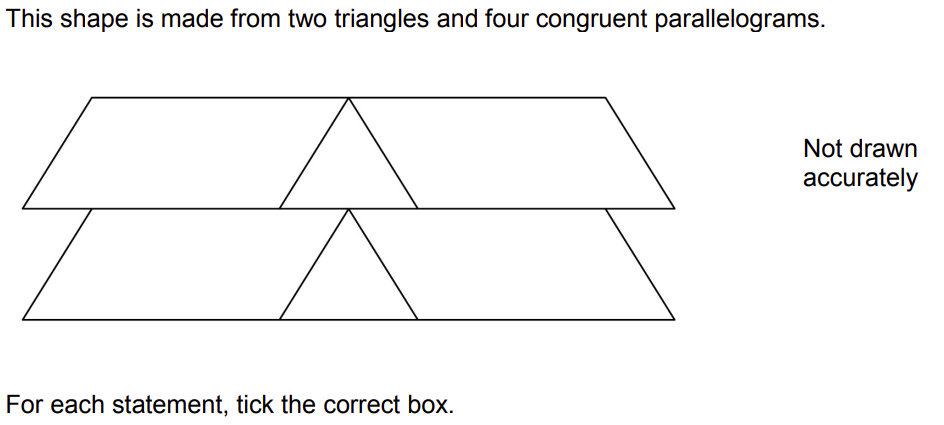 A
B
C
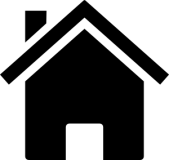 June 2017 
Paper 3 Q8b
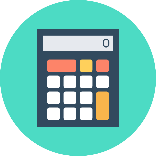 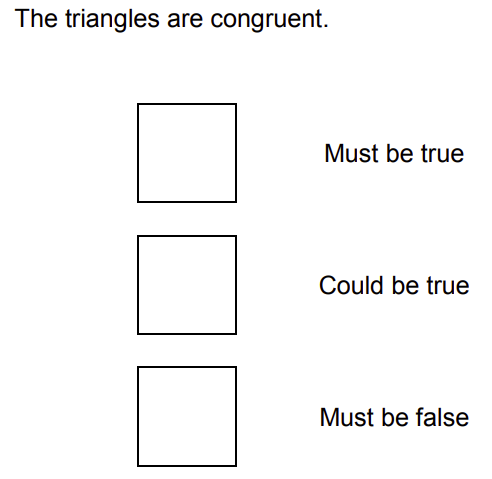 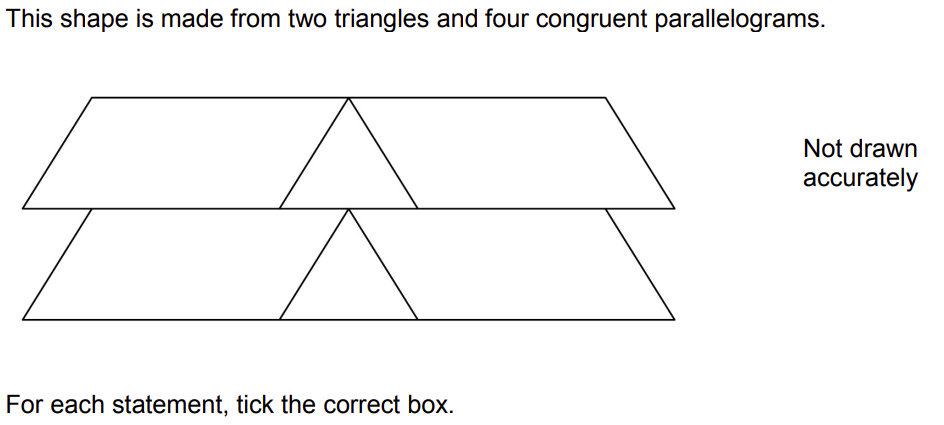 A
B
C
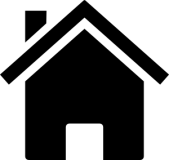 June 2017 
Paper 3 Q14
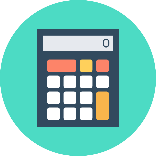 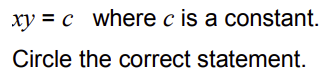 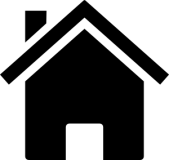 June 2017 
Paper 3 Q21
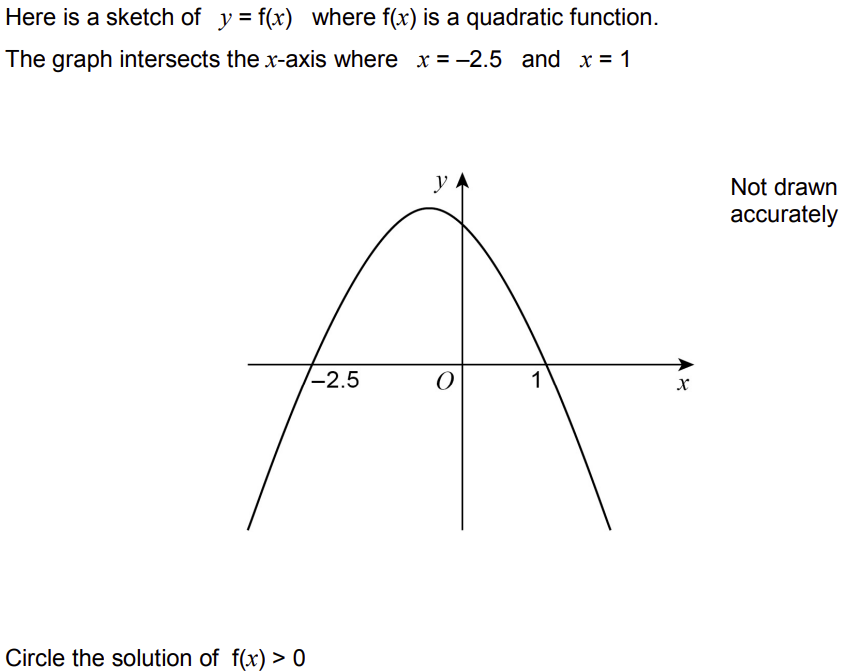 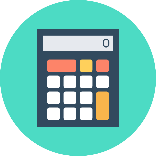 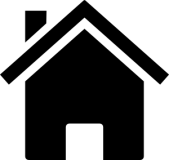 November 2017 
Paper 1 Q1
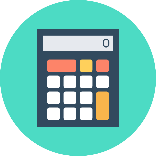 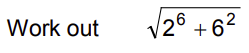 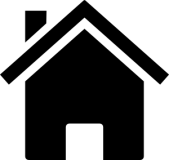 November 2017 
Paper 1 Q2
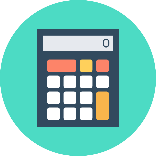 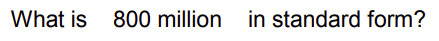 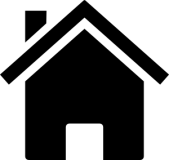 November 2017 
Paper 1 Q3
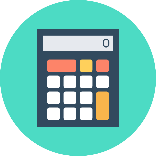 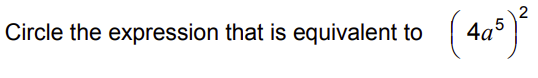 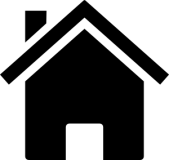 November 2017 
Paper 1 Q4
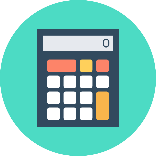 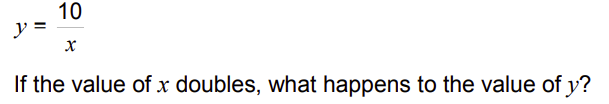 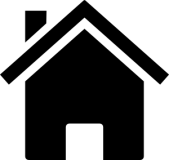 November 2017 
Paper 1 Q9
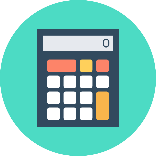 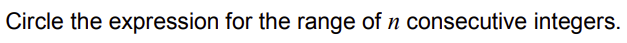 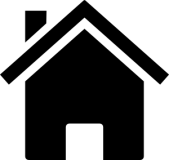 November 2017 
Paper 1 Q16
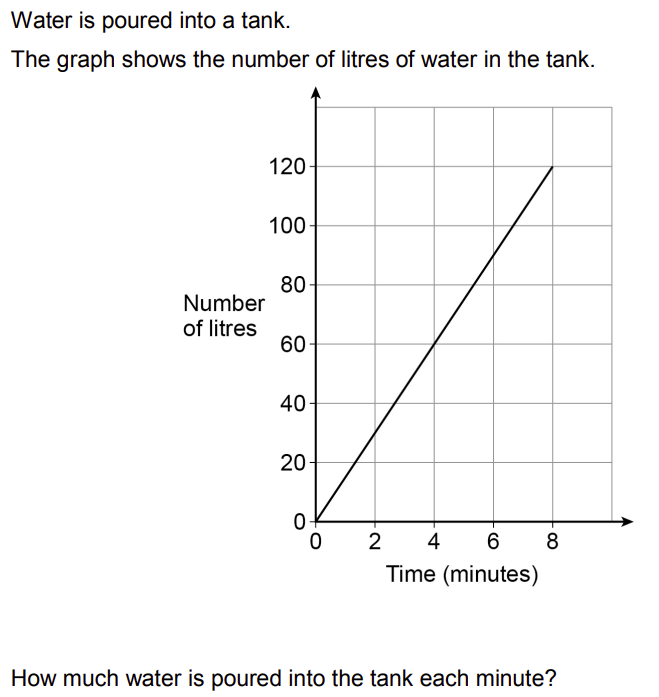 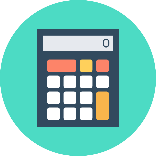 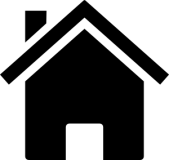 November 2017 
Paper 1 Q18
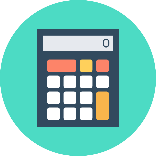 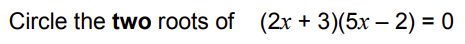 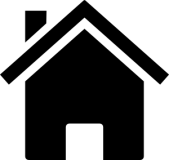 November 2017 
Paper 1 Q23
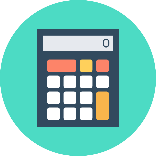 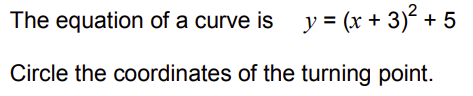 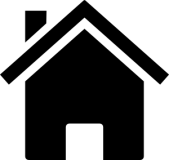 November 2017 
Paper 2 Q1
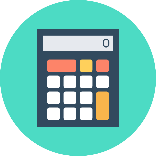 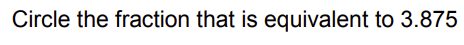 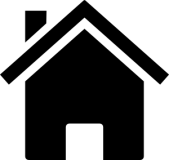 November 2017 
Paper 2 Q2
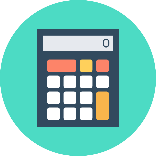 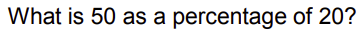 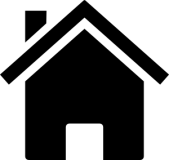 November 2017 
Paper 2 Q3
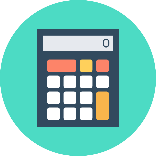 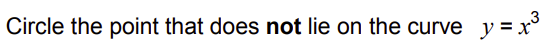 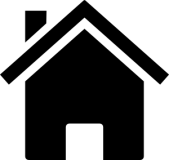 November 2017 
Paper 2 Q4
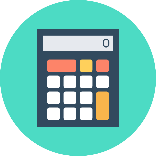 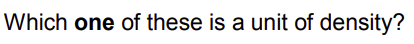 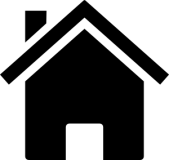 November 2017 
Paper 2 Q11
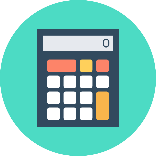 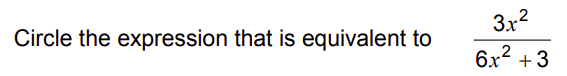 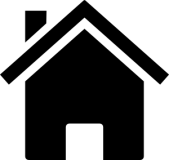 November 2017 
Paper 2 Q13
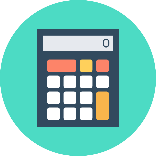 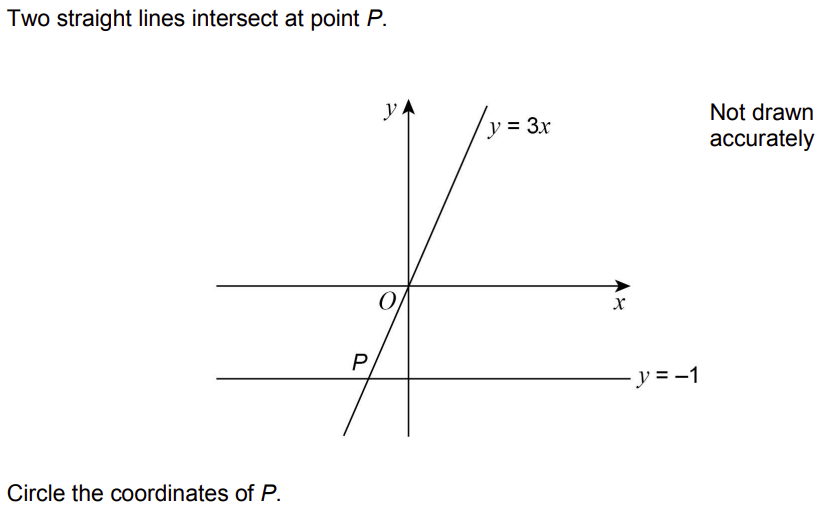 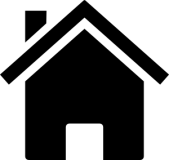 November 2017 
Paper 2 Q18a
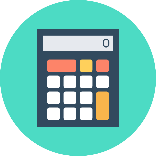 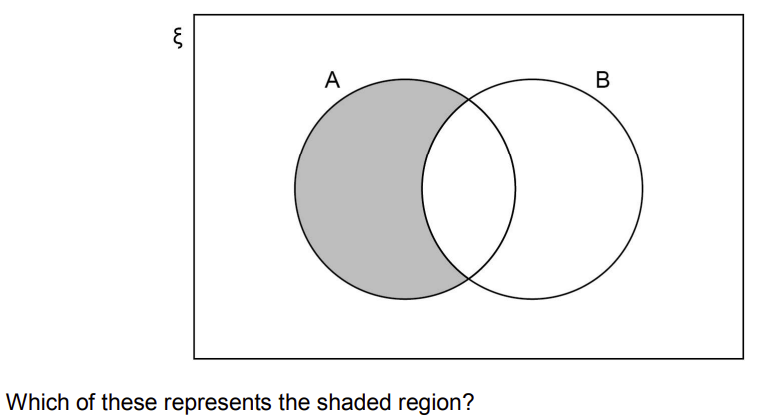 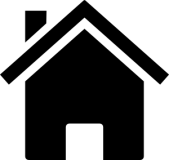 November 2017 
Paper 2 Q18b
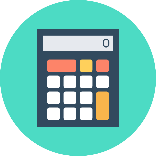 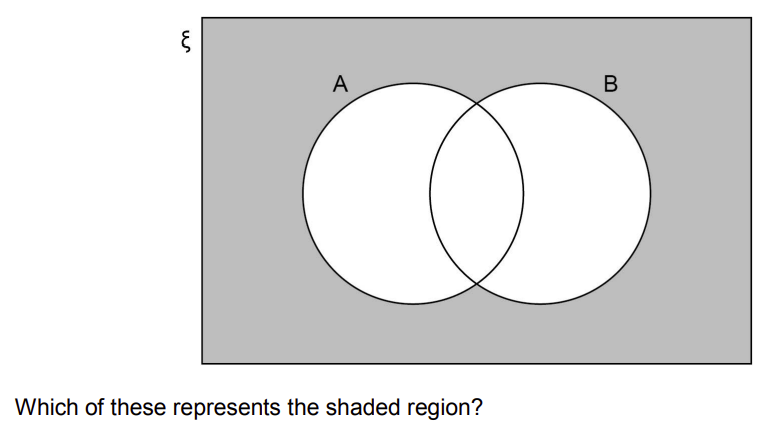 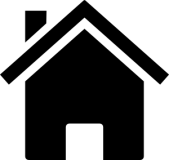 November 2017 
Paper 3 Q1
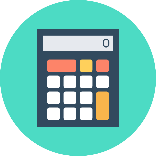 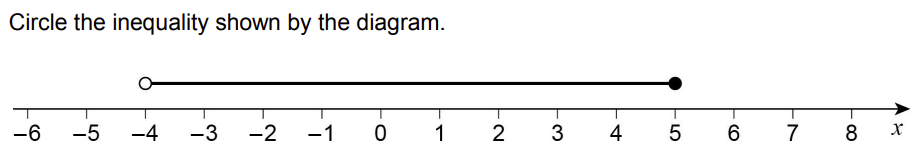 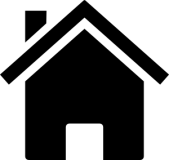 November 2017 
Paper 3 Q2
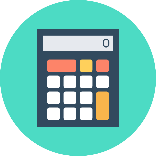 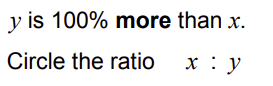 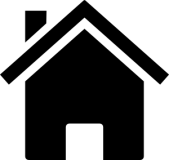 November 2017 
Paper 3 Q3
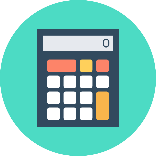 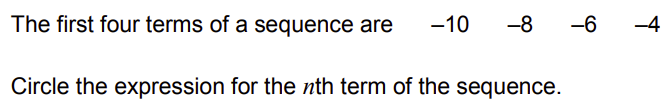 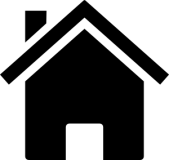 November 2017 
Paper 3 Q4
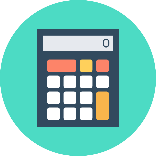 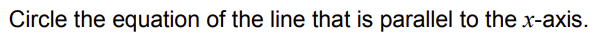 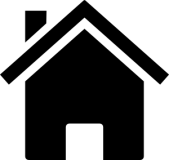 November 2017 
Paper 3 Q7
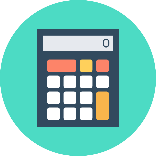 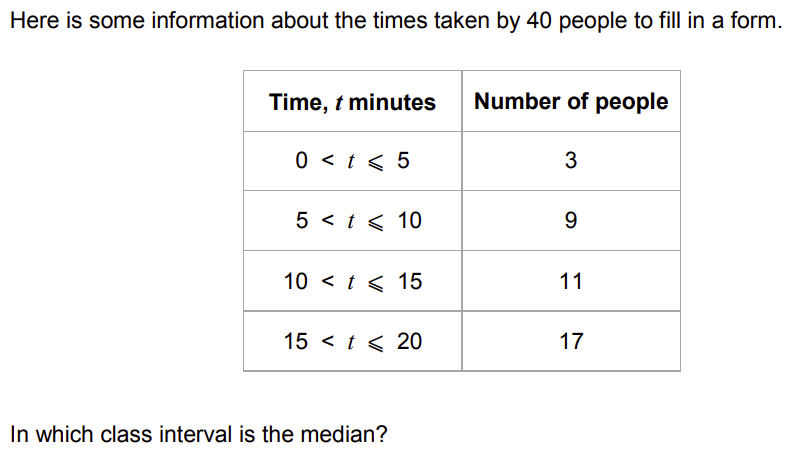 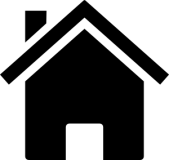 November 2017 
Paper 3 Q15
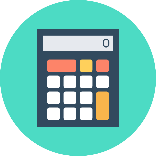 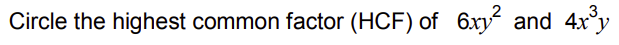 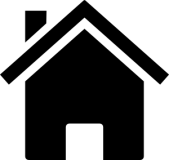 November 2017 
Paper 3 Q16
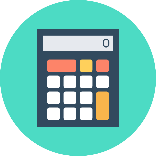 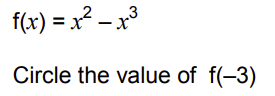 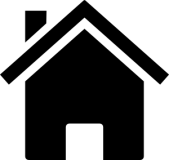 November 2017 
Paper 3 Q20
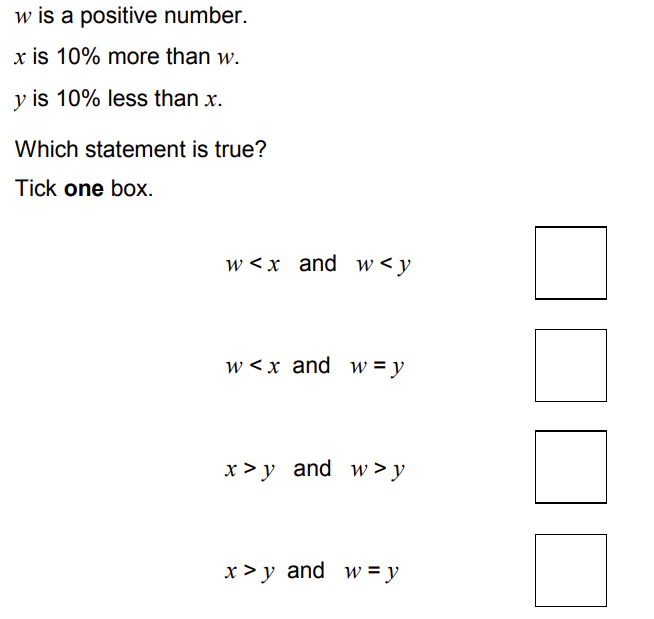 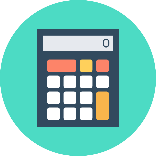 A
B
C
D
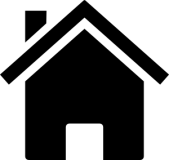 June 2018
Paper 1 Q1
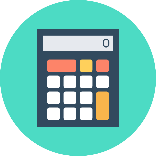 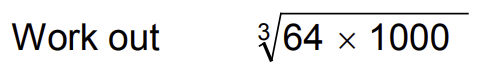 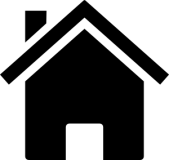 June 2018
Paper 1 Q2
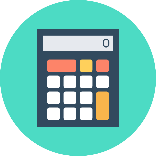 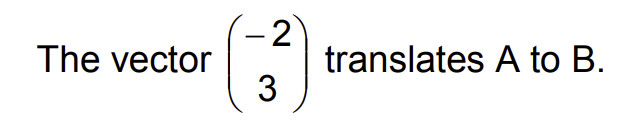 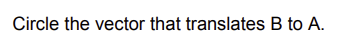 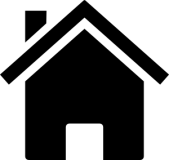 June 2018
Paper 1 Q3
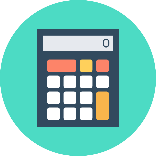 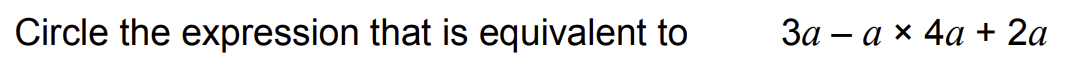 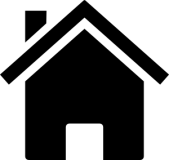 June 2018
Paper 1 Q4
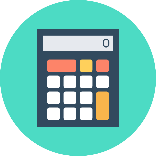 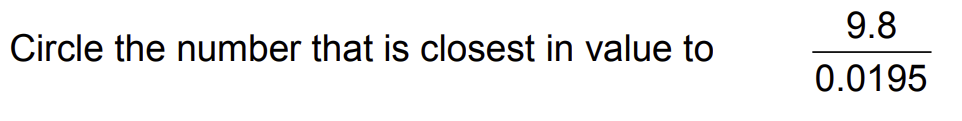 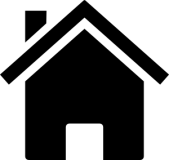 June 2018
Paper 1 Q13
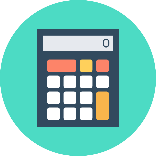 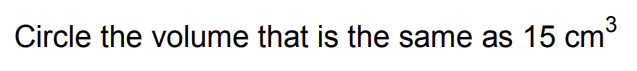 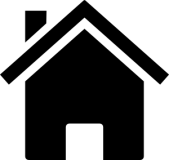 June 2018
Paper 1 Q16
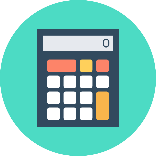 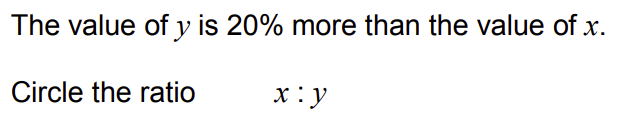 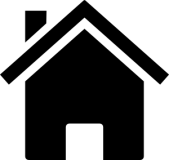 June 2018
Paper 1 Q17
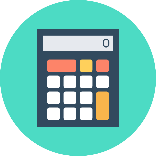 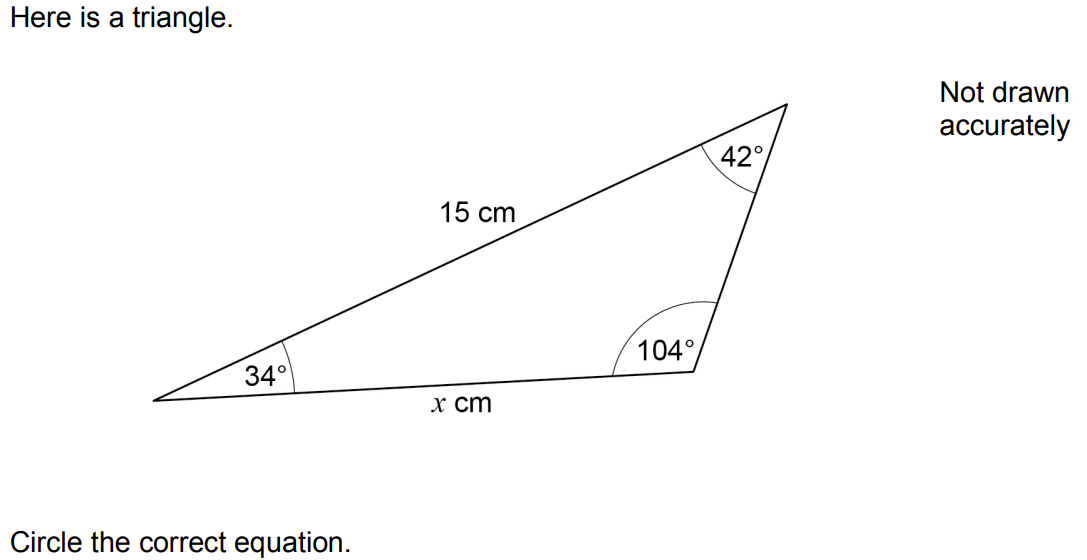 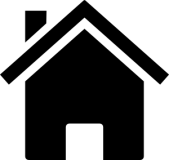 June 2018
Paper 1 Q22
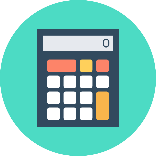 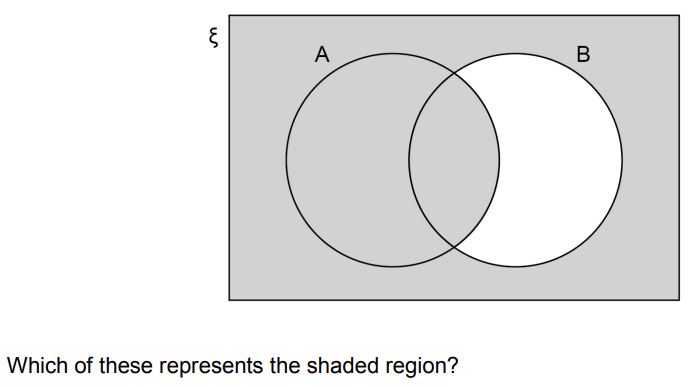 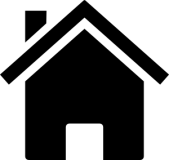 June 2018
Paper 2 Q1
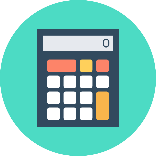 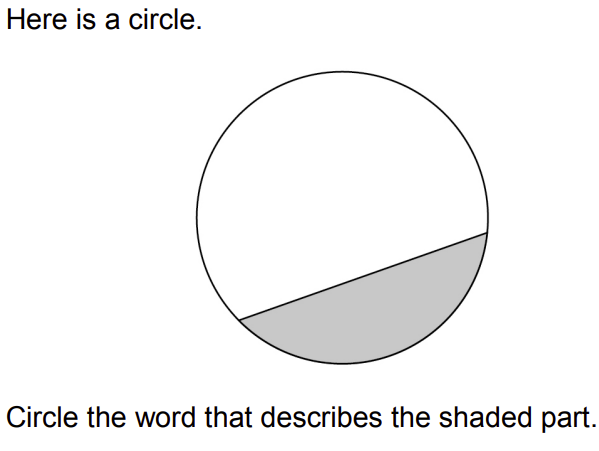 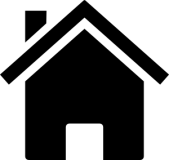 June 2018
Paper 2 Q2
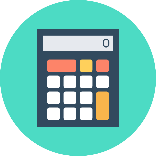 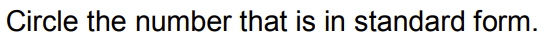 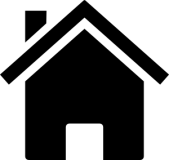 June 2018
Paper 2 Q3
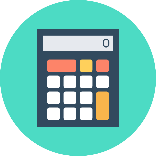 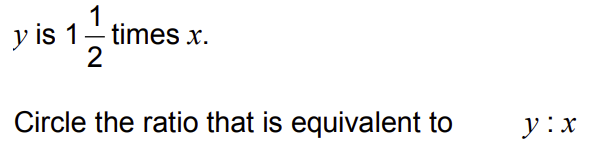 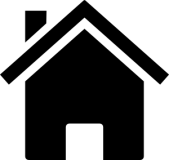 June 2018
Paper 2 Q4
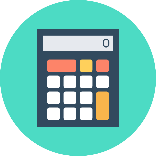 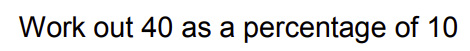 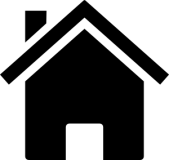 June 2018
Paper 2 Q15
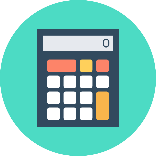 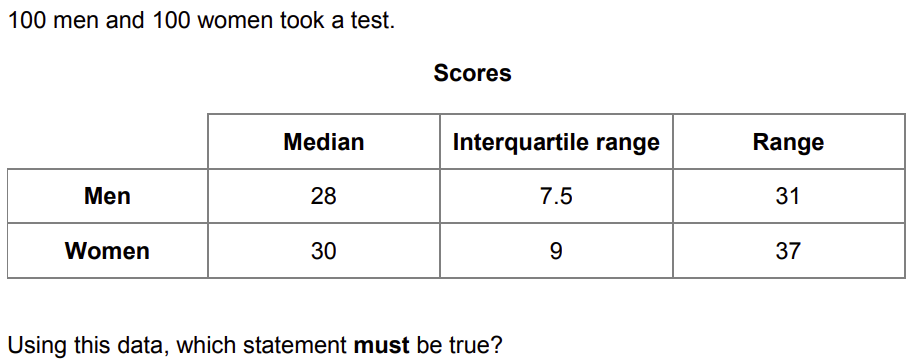 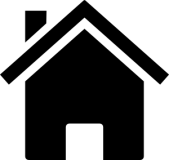 June 2018
Paper 2 Q22
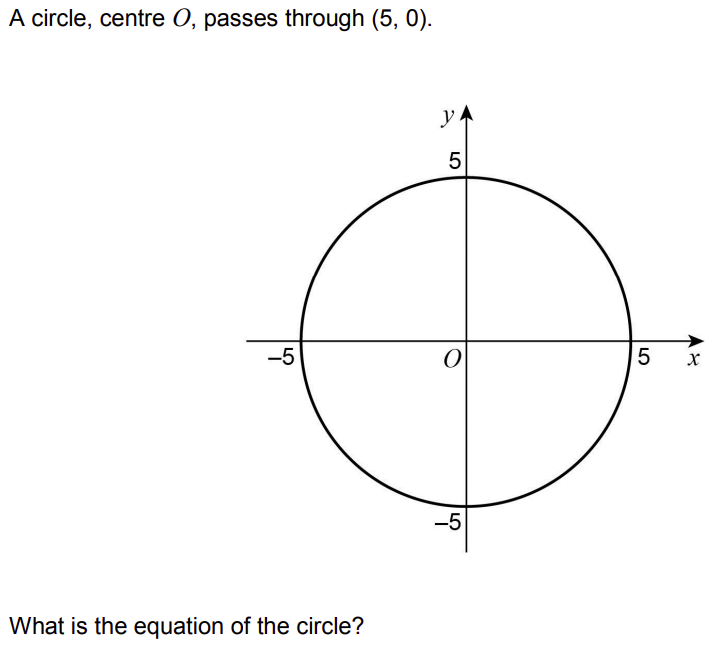 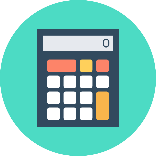 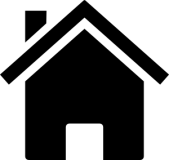 June 2018
Paper 3 Q1
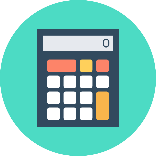 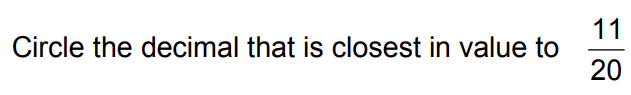 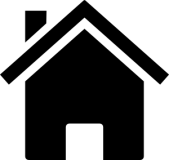 June 2018
Paper 3 Q2
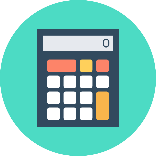 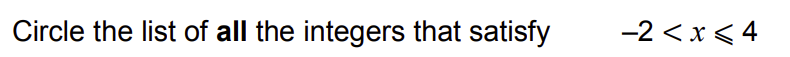 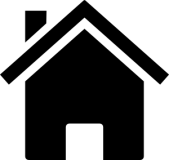 June 2018
Paper 3 Q3
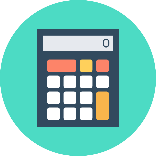 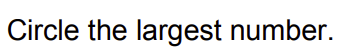 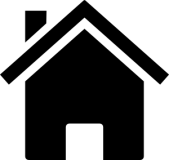 June 2018
Paper 3 Q4
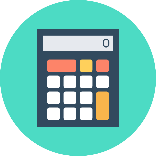 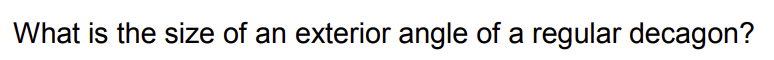 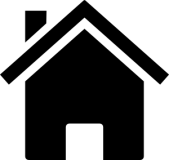 June 2018
Paper 3 Q13
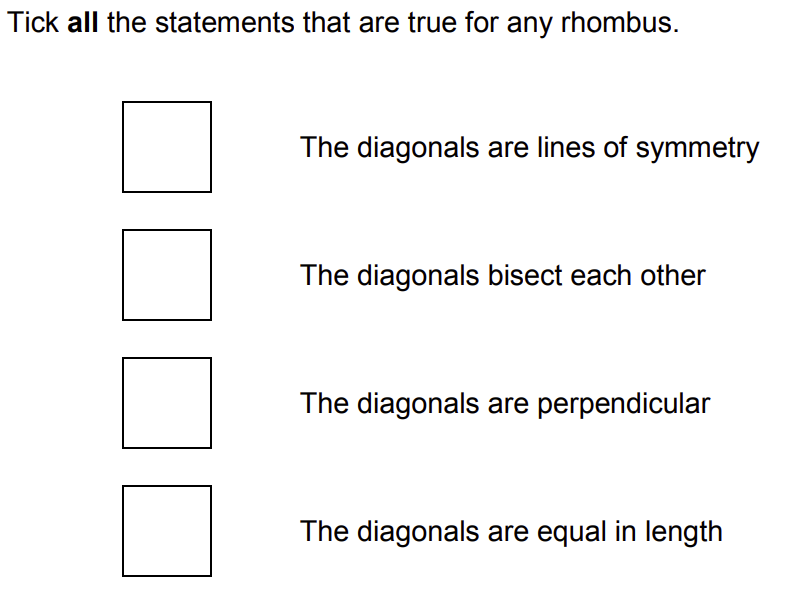 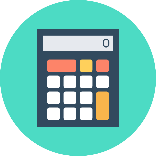 A
B
C
D
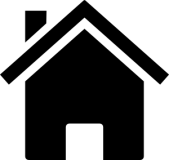 June 2018
Paper 3 Q15
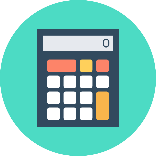 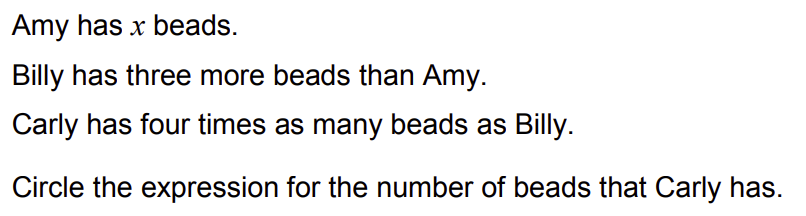 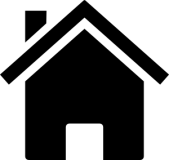 June 2018
Paper 3 Q16
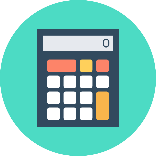 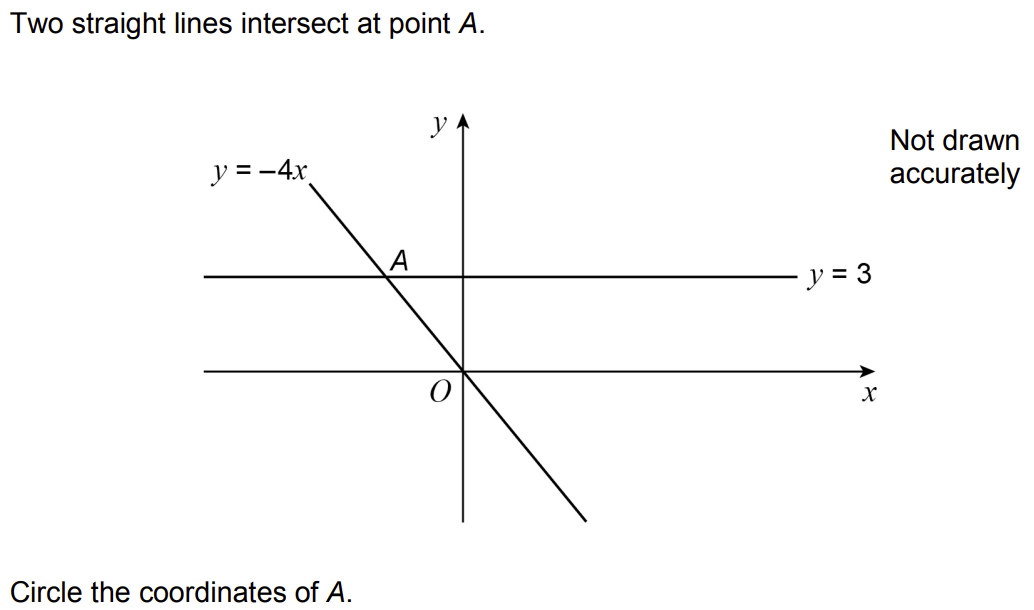 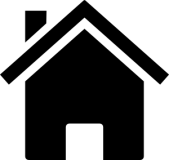 June 2018
Paper 3 Q24b
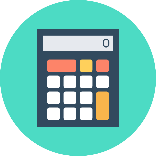 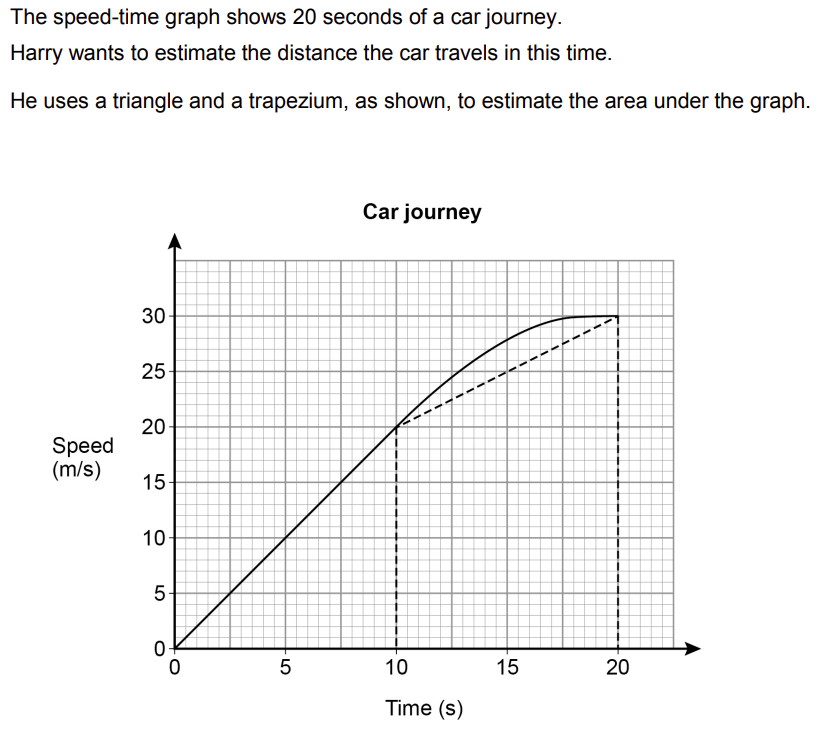 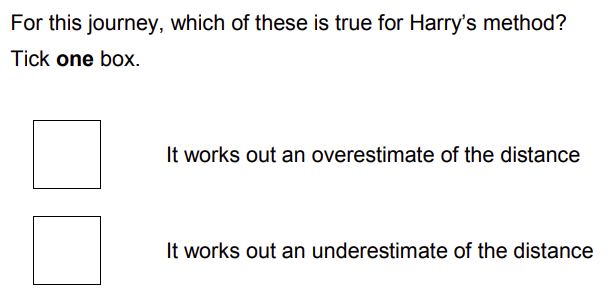 A
B
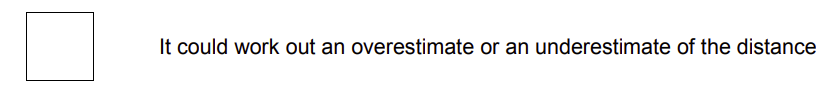 C
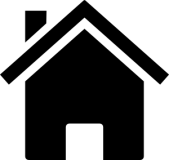 November 2018
Paper 1 Q1
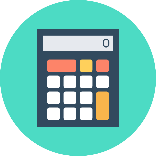 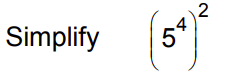 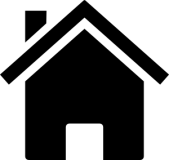 November 2018
Paper 1 Q2
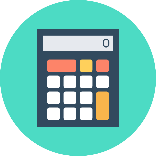 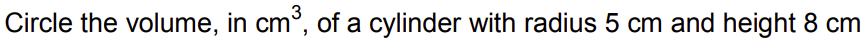 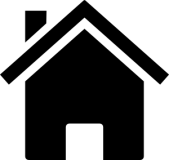 November 2018
Paper 1 Q3
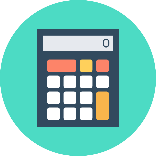 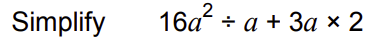 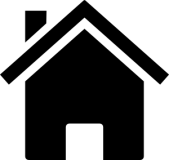 November 2018
Paper 1 Q4
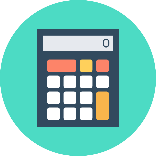 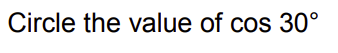 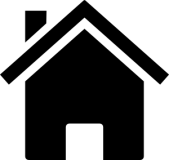 November 2018
Paper 1 Q11
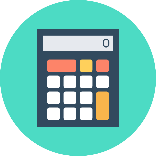 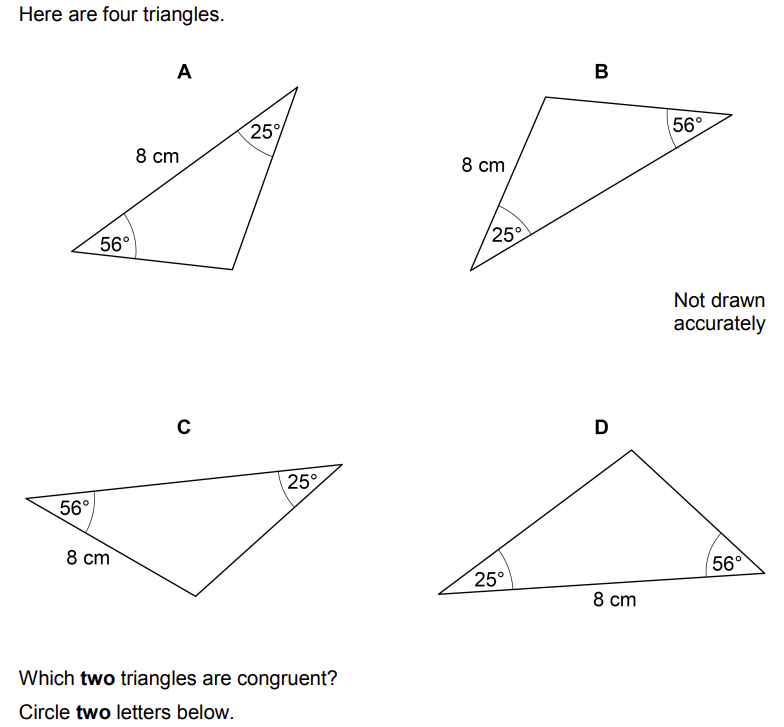 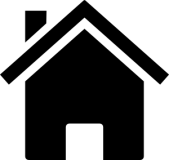 November 2018
Paper 1 Q16
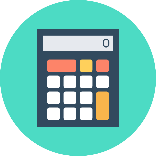 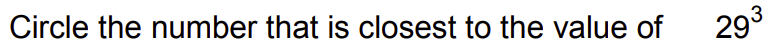 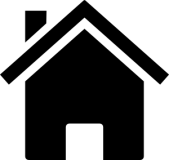 November 2018
Paper 1 Q27a
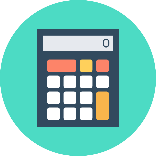 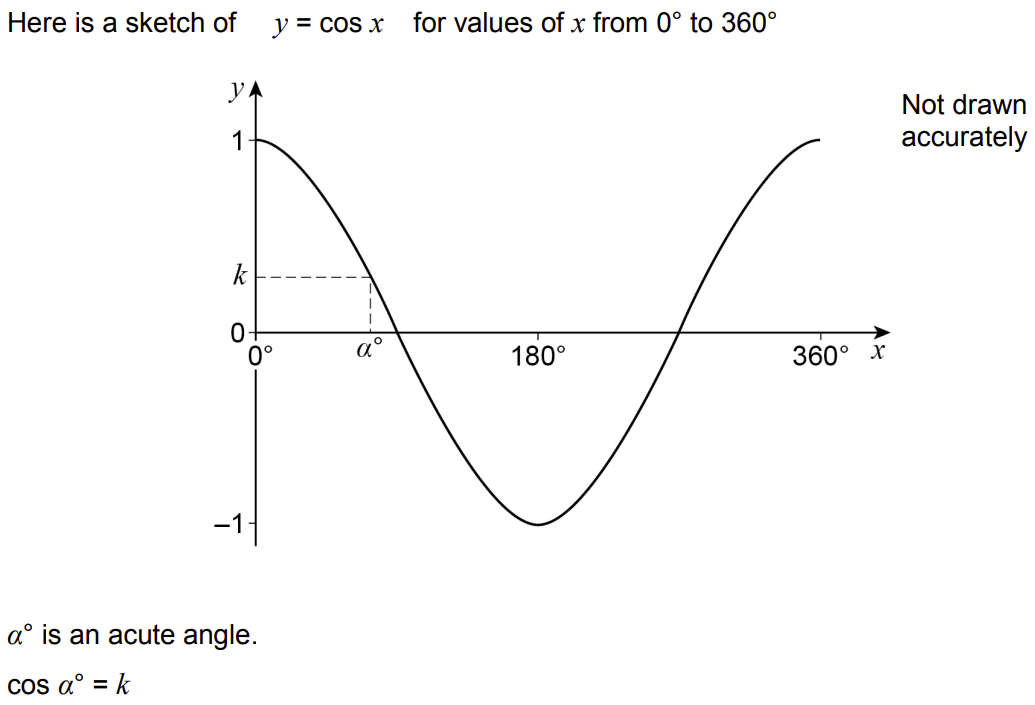 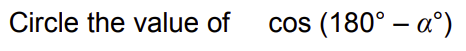 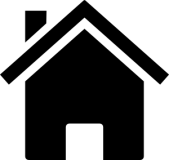 November 2018
Paper 1 Q27b
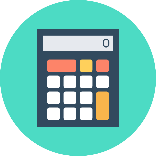 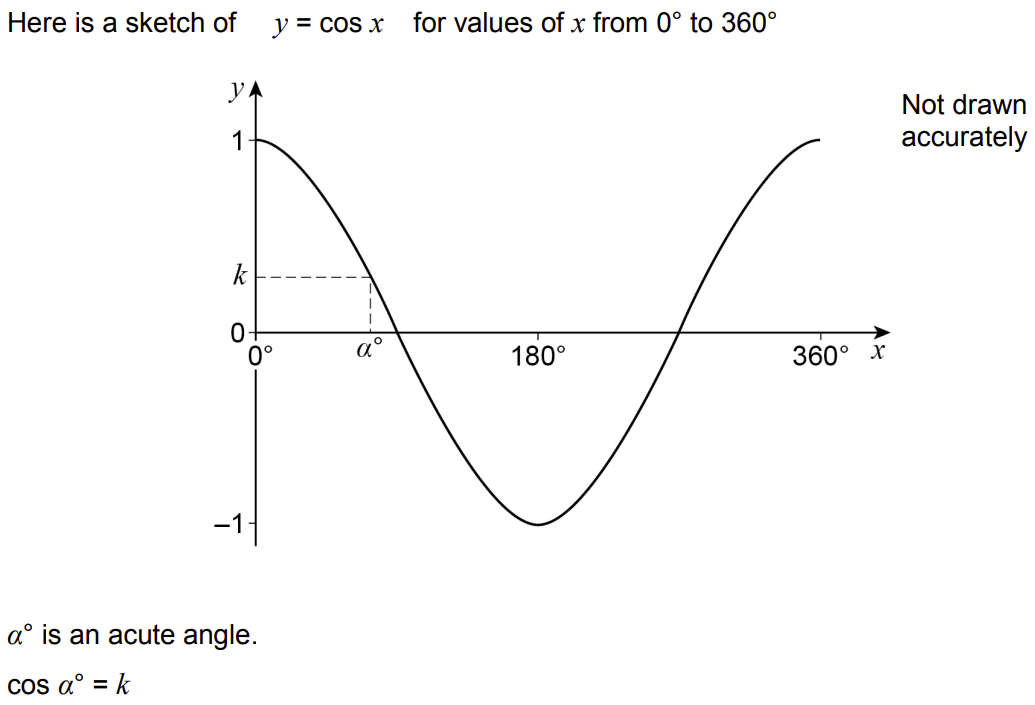 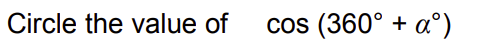 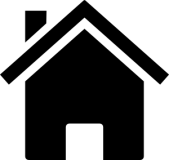 November 2018
Paper 2 Q1
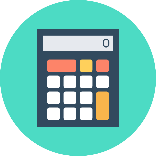 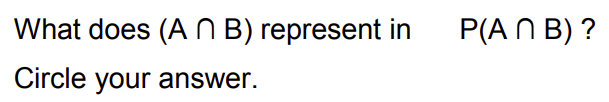 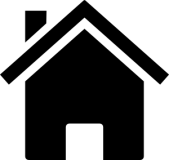 November 2018
Paper 2 Q2
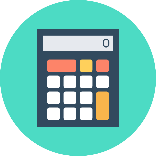 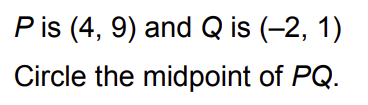 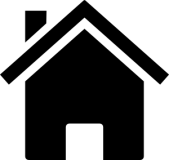 November 2018
Paper 2 Q3
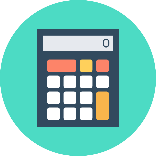 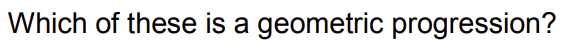 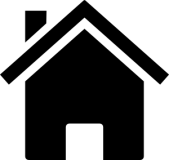 November 2018
Paper 2 Q4
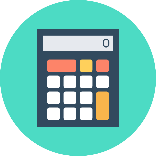 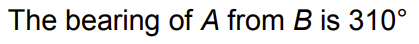 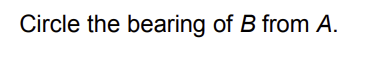 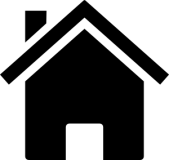 November 2018
Paper 2 Q14
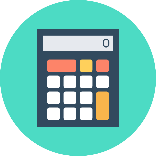 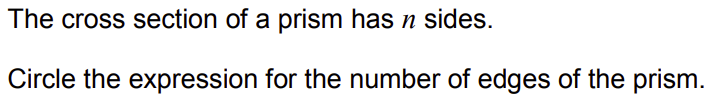 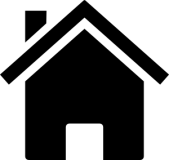 November 2018
Paper 2 Q17
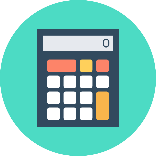 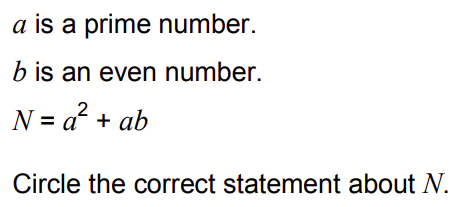 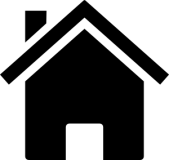 November 2018
Paper 2 Q23
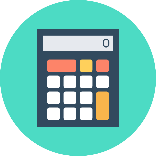 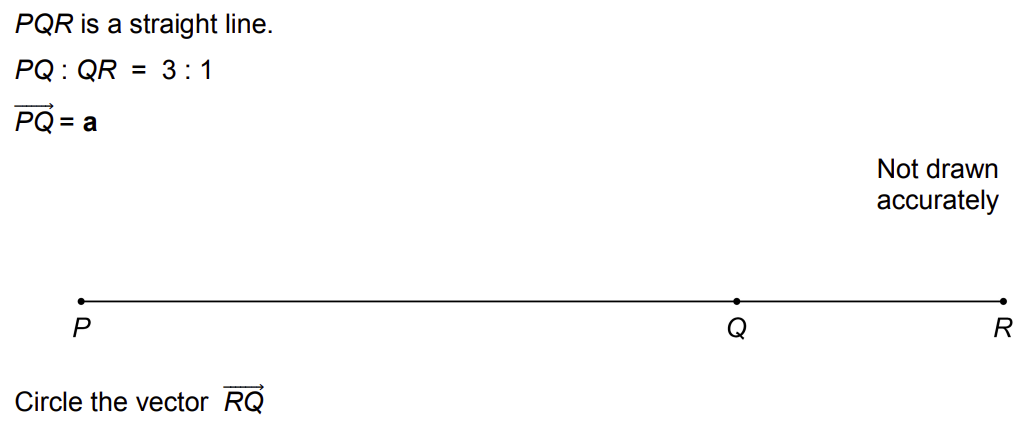 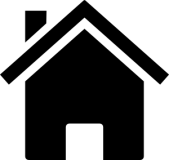 November 2018
Paper 3 Q1
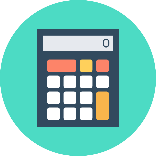 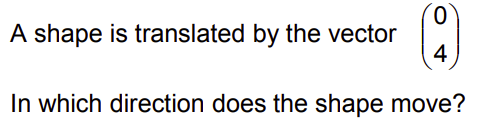 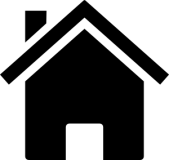 November 2018
Paper 3 Q2
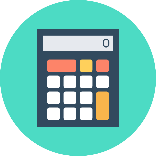 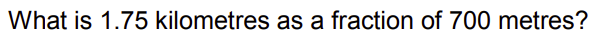 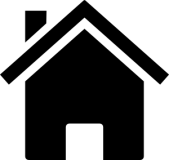 November 2018
Paper 3 Q3
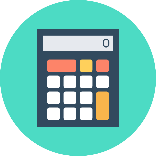 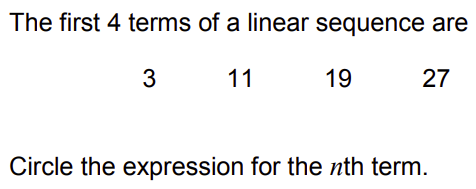 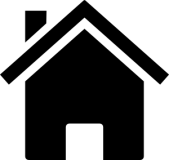 November 2018
Paper 3 Q4
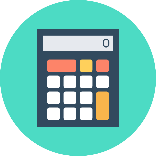 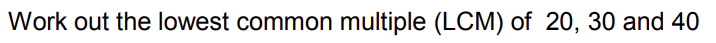 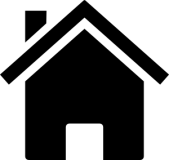 November 2018
Paper 3 Q13
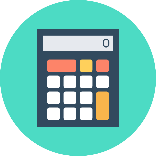 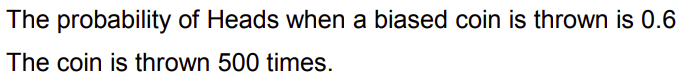 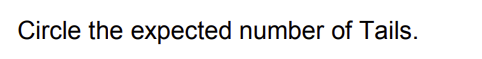 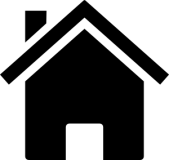 November 2018
Paper 3 Q17
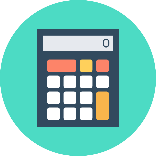 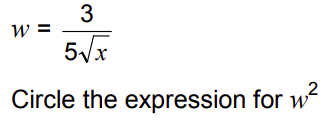 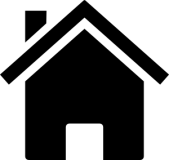 November 2018
Paper 3 Q25
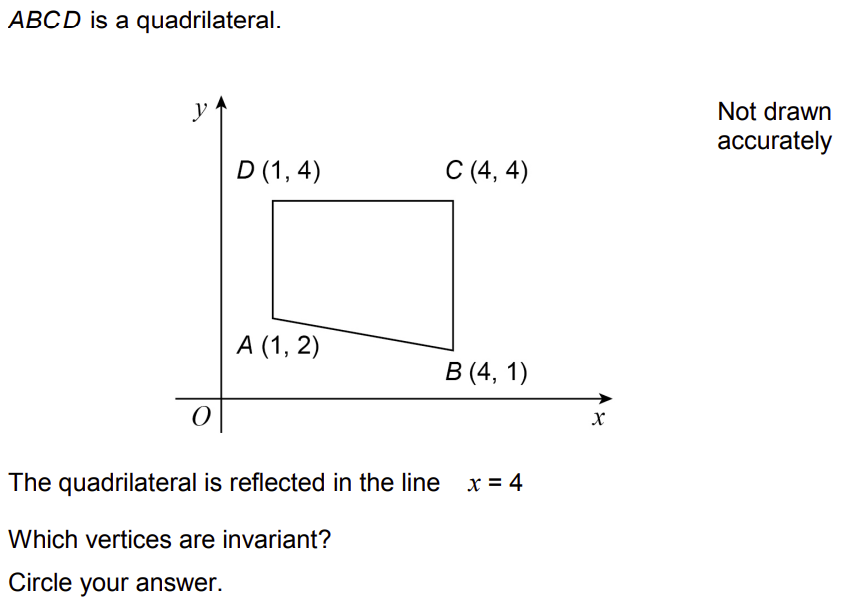 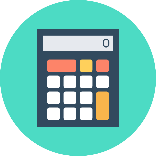 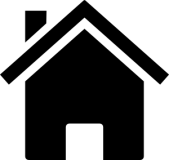 November 2018
Paper 3 Q28
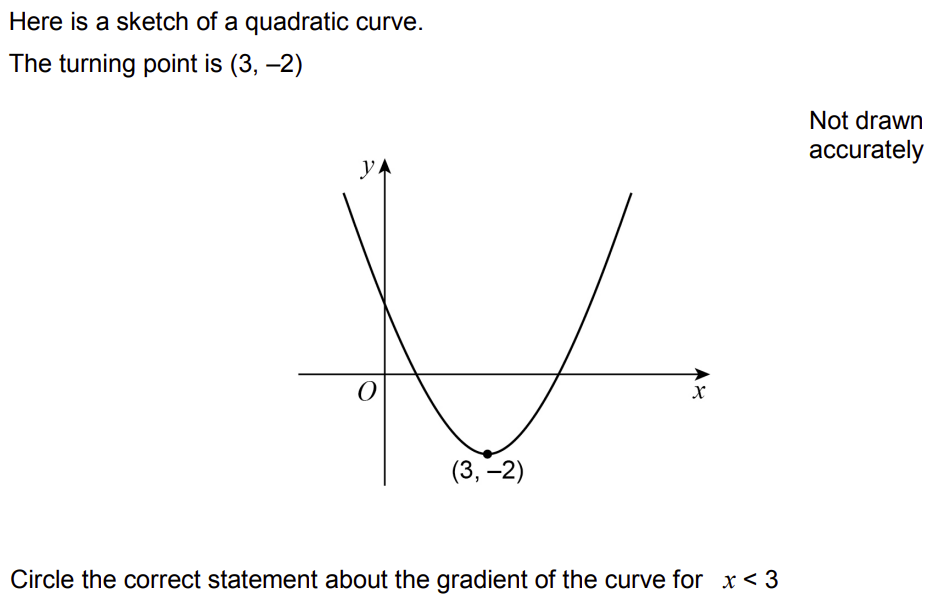 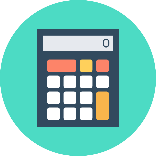 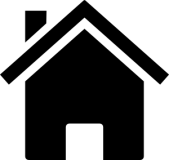 June 2019
Paper 1 Q1
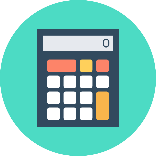 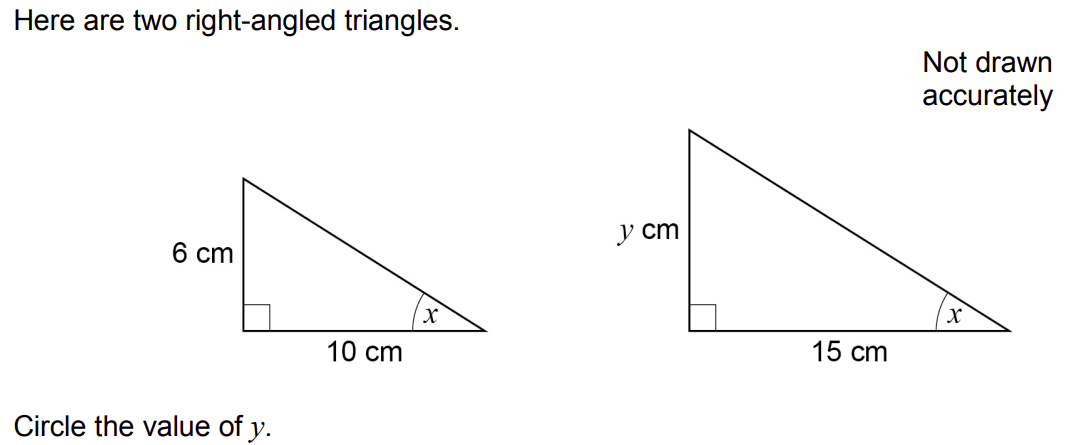 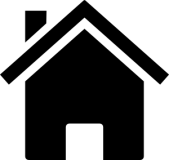 June 2019
Paper 1 Q2
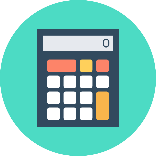 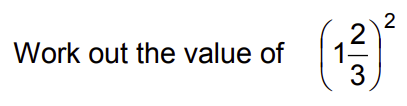 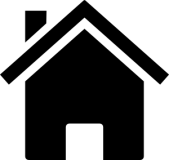 June 2019
Paper 1 Q3
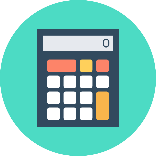 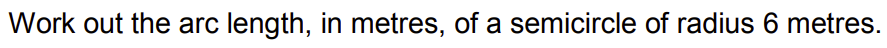 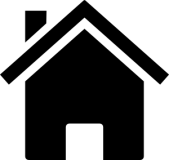 June 2019
Paper 1 Q4
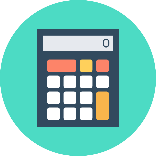 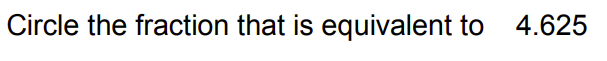 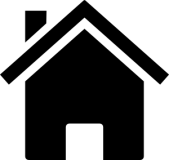 June 2019
Paper 1 Q12
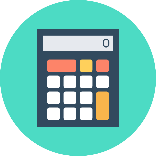 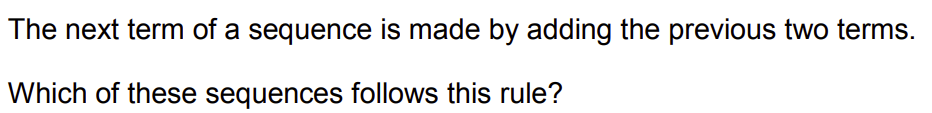 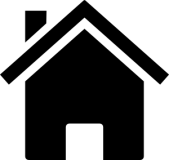 June 2019
Paper 1 Q19
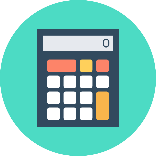 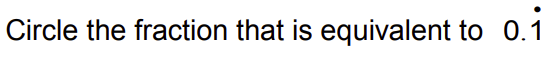 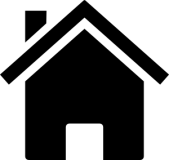 June 2019
Paper 1 Q24
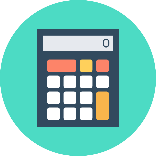 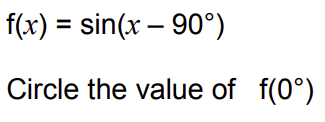 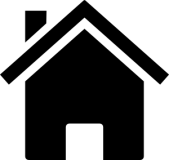 June 2019
Paper 2 Q1
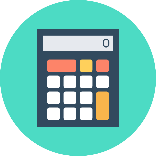 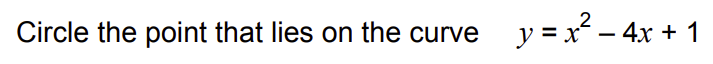 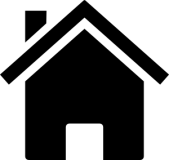 June 2019
Paper 2 Q2
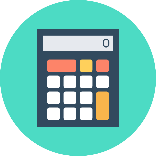 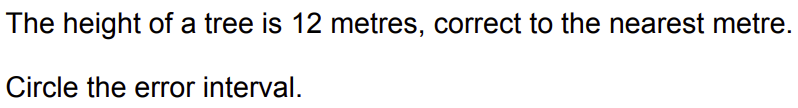 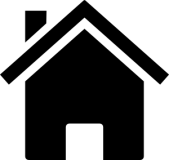 June 2019
Paper 2 Q3
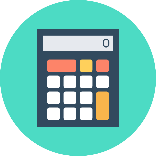 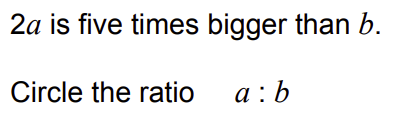 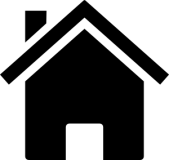 June 2019
Paper 2 Q4
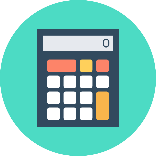 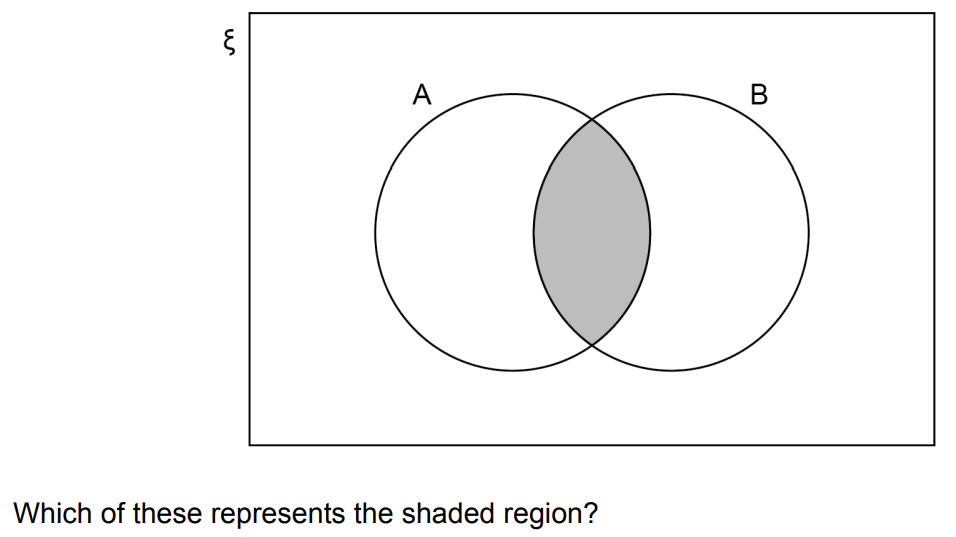 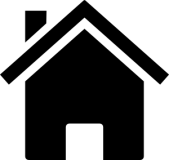 June 2019
Paper 2 Q9a
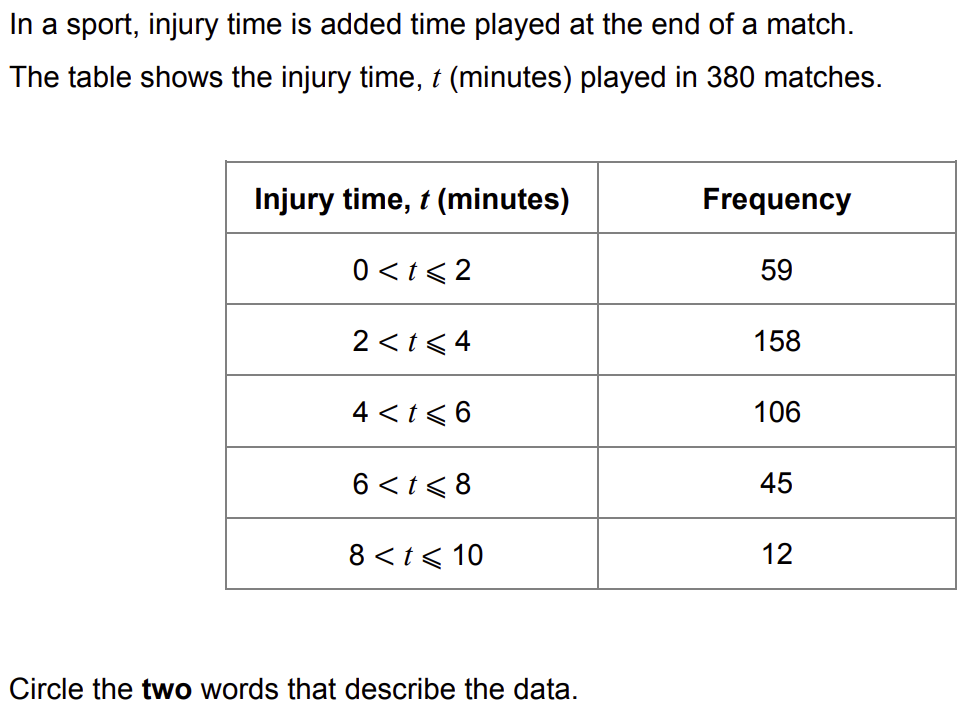 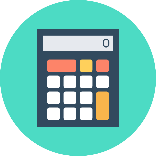 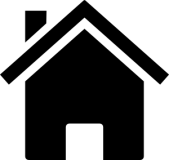 June 2019
Paper 2 Q12
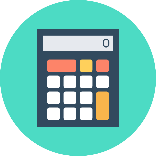 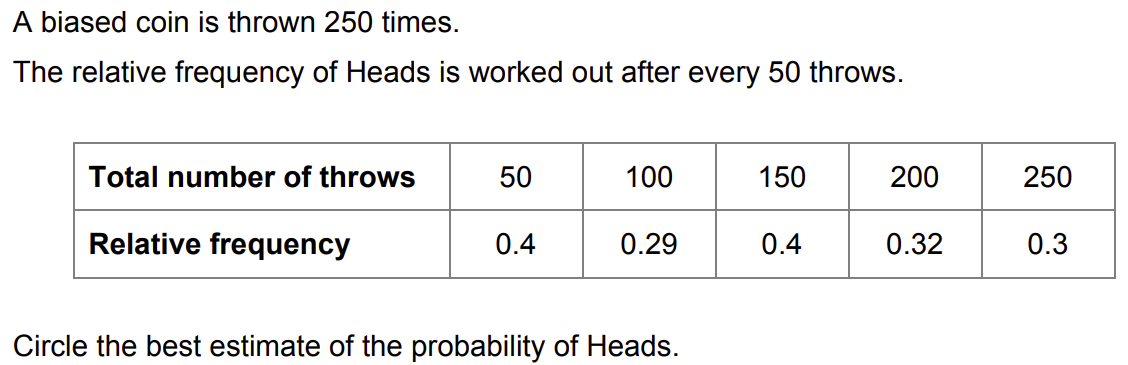 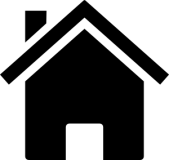 June 2019
Paper 2 Q23
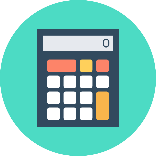 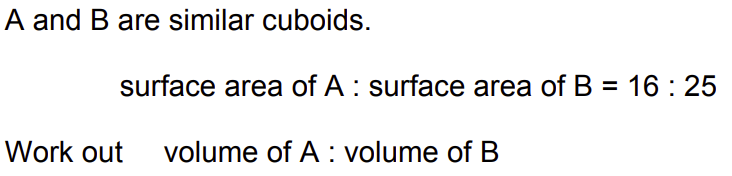 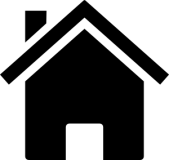 June 2019
Paper 3 Q1
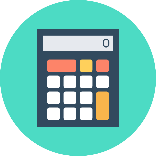 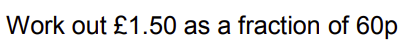 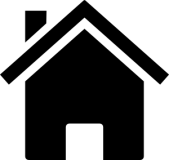 June 2019
Paper 3 Q2
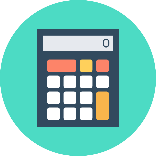 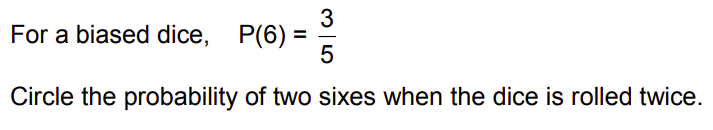 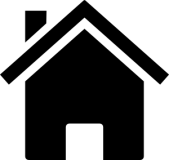 June 2019
Paper 3 Q3
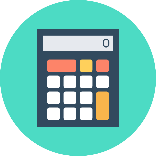 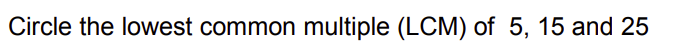 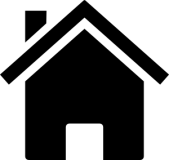 June 2019
Paper 3 Q4
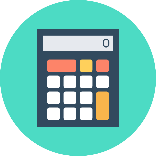 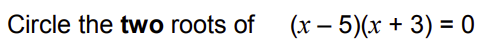 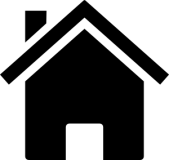 June 2019
Paper 3 Q8
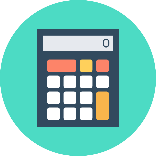 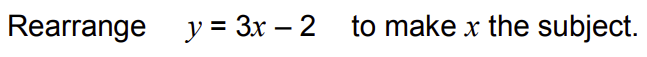 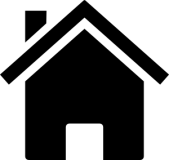 June 2019
Paper 3 Q14
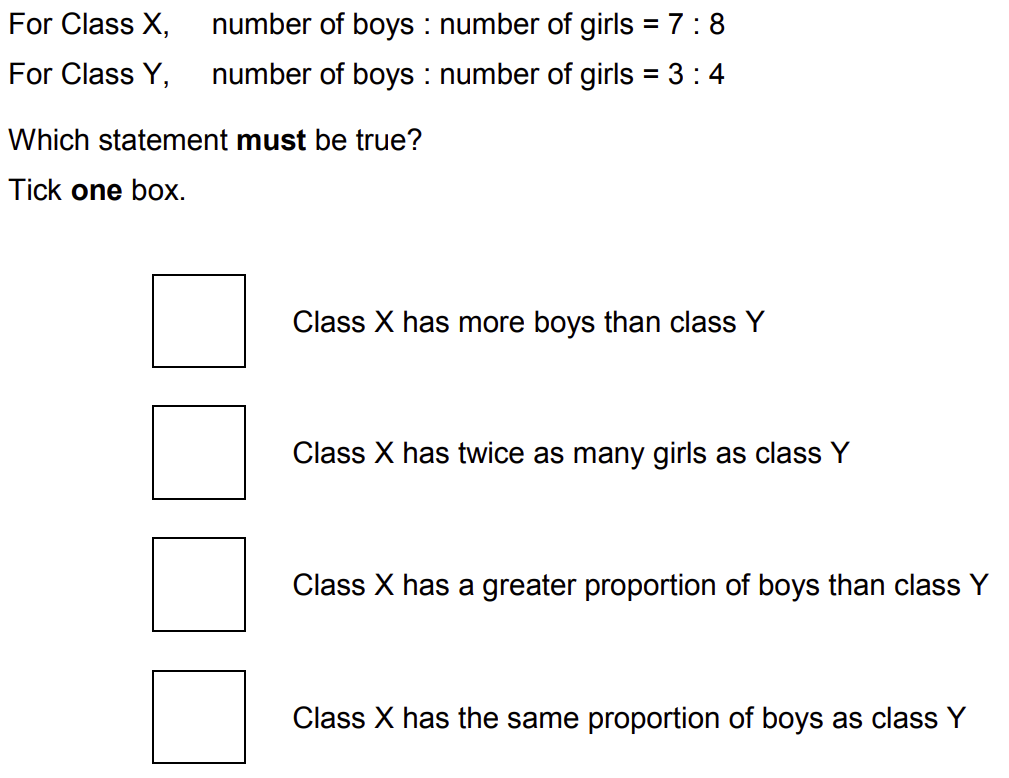 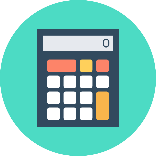 A
B
C
D
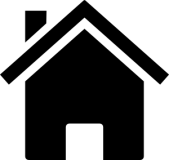 June 2019
Paper 3 Q22a
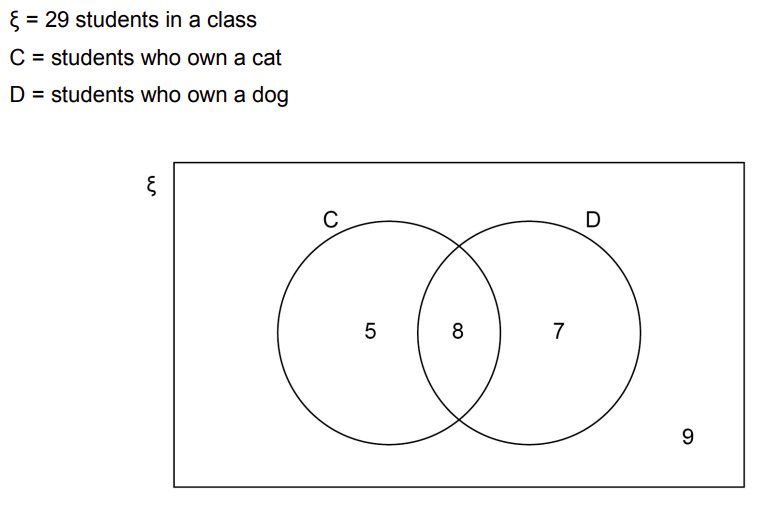 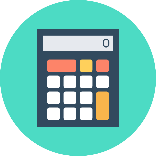 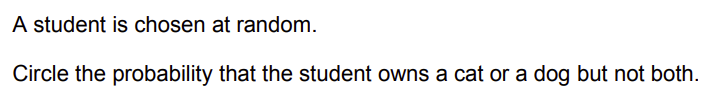 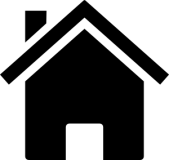 June 2019
Paper 3 Q22b
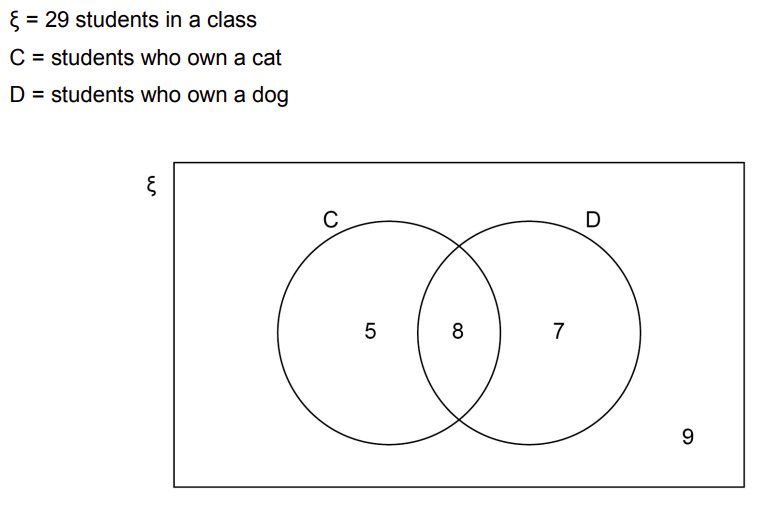 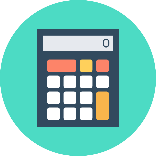 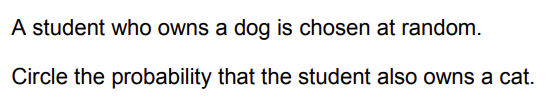 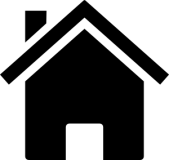 November 2019
Paper 1 Q1
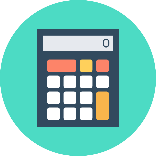 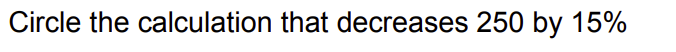 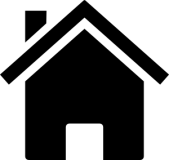 November 2019
Paper 1 Q2
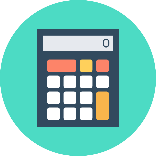 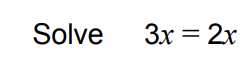 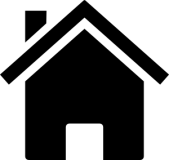 November 2019
Paper 1 Q3
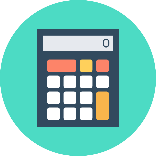 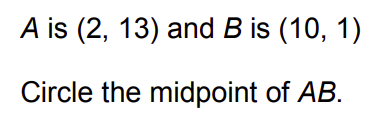 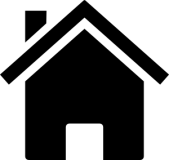 November 2019
Paper 1 Q4
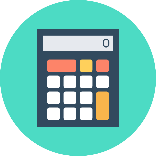 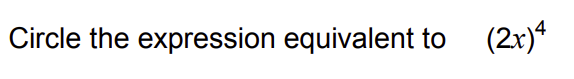 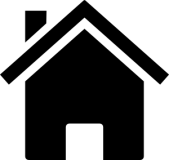 November 2019
Paper 1 Q12
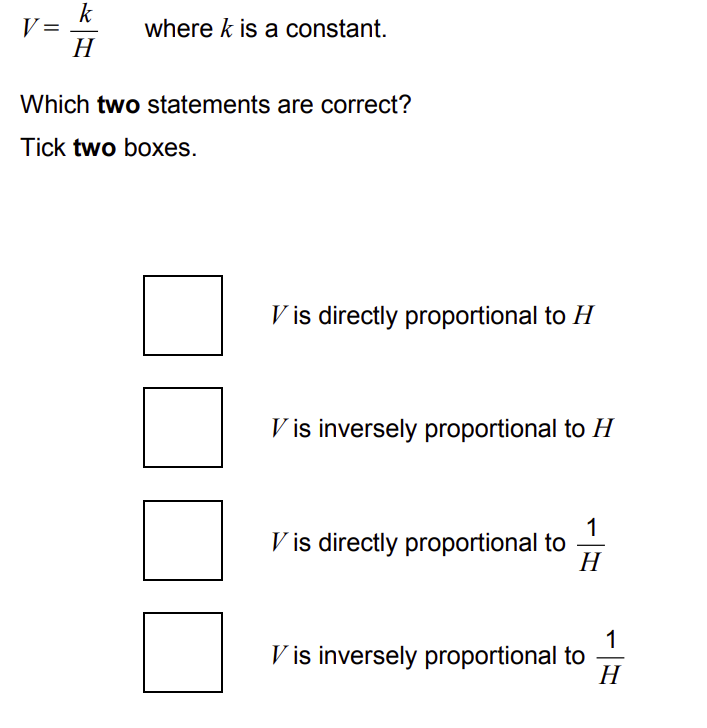 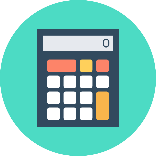 A
B
C
D
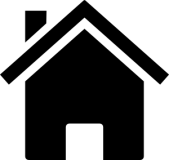 November 2019
Paper 1 Q14
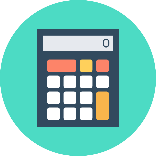 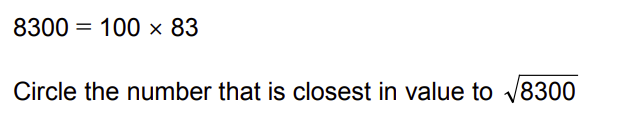 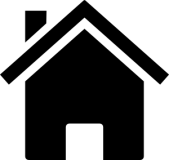 November 2019
Paper 1 Q17
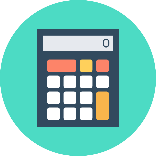 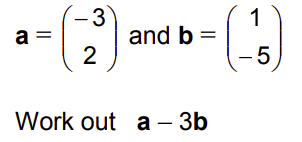 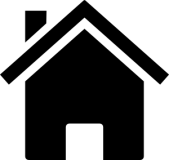 November 2019
Paper 1 Q21
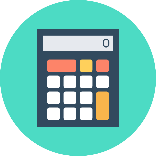 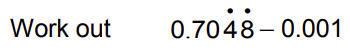 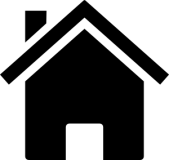 November 2019
Paper 2 Q1
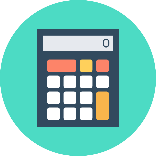 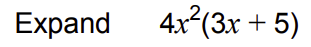 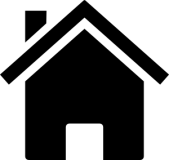 November 2019
Paper 2 Q2
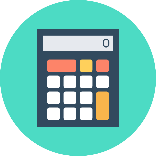 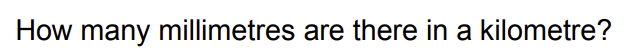 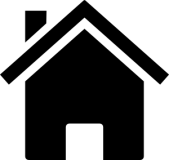 November 2019
Paper 2 Q3
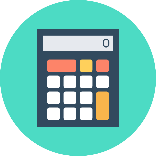 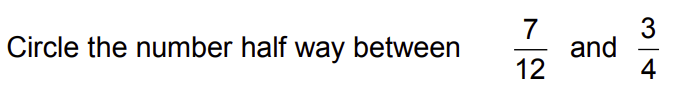 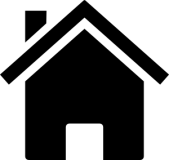 November 2019
Paper 2 Q4
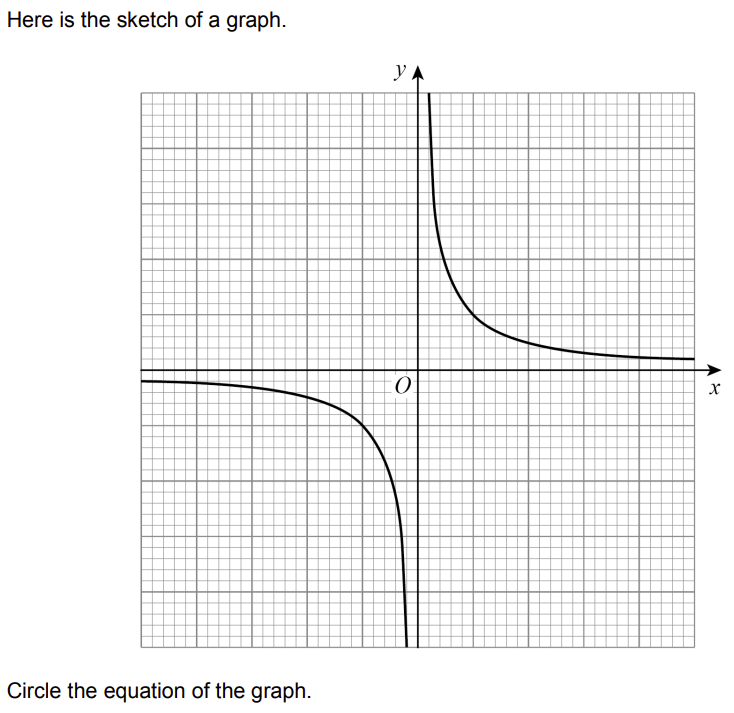 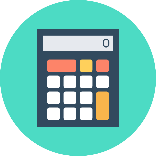 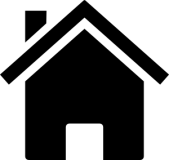 November 2019
Paper 2 Q15
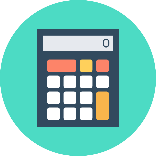 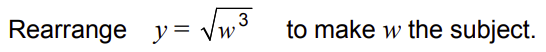 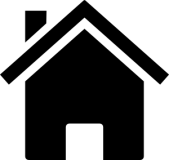 November 2019
Paper 2 Q19
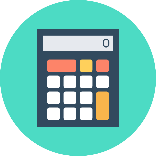 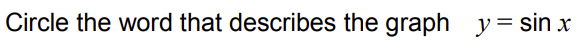 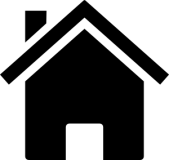 November 2019
Paper 2 Q20
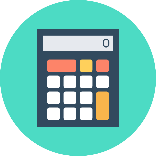 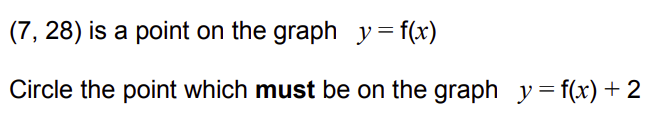 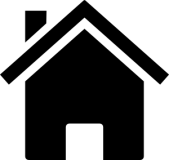 November 2019
Paper 2 Q22
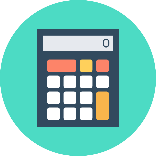 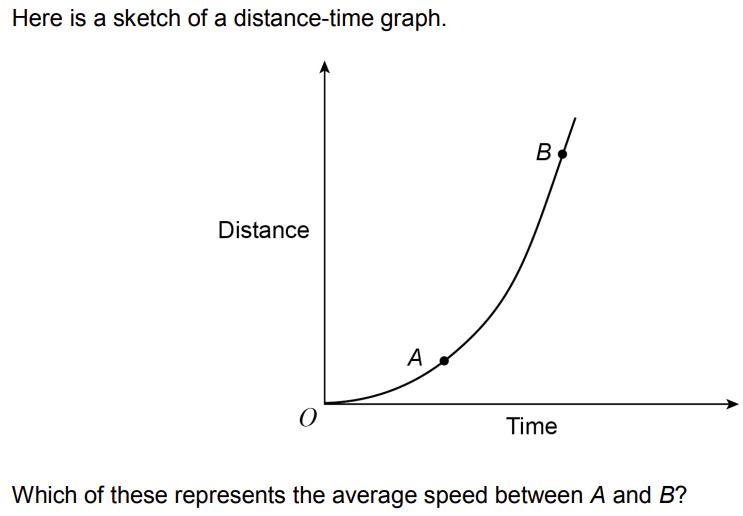 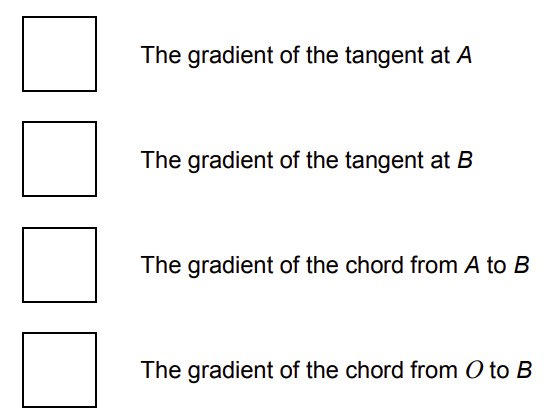 A
B
C
D
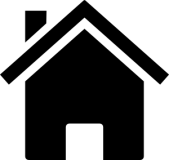 November 2019
Paper 3 Q1
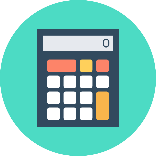 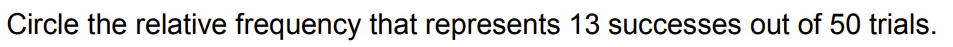 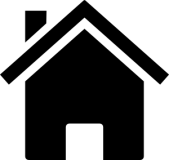 November 2019
Paper 3 Q2
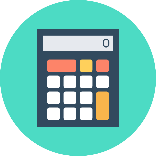 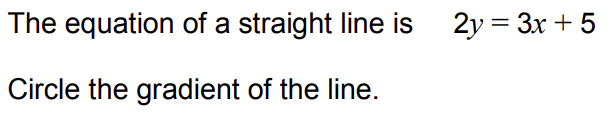 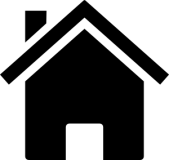 November 2019
Paper 3 Q3
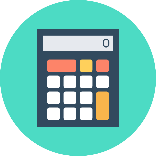 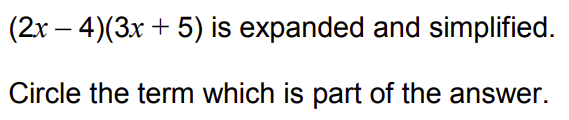 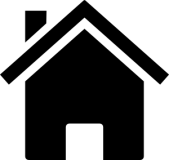 November 2019
Paper 3 Q4
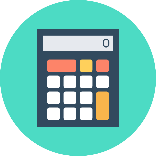 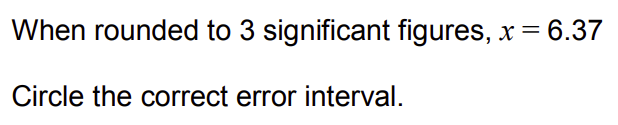 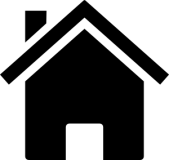 November 2019
Paper 3 Q18
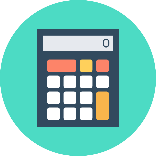 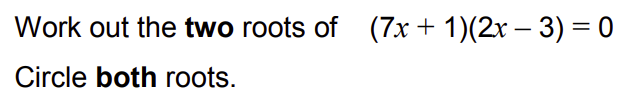 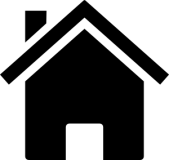 November 2019
Paper 3 Q20
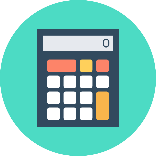 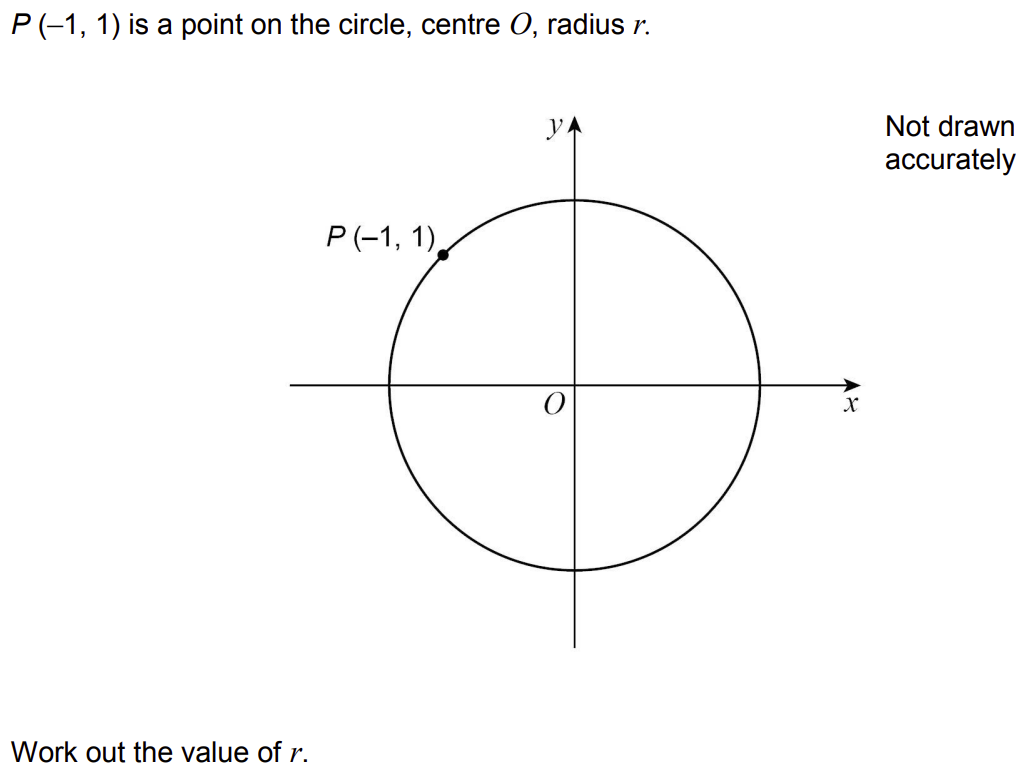 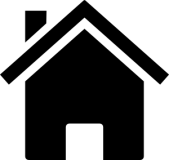 November 2019
Paper 3 Q23
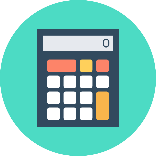 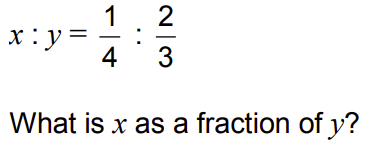 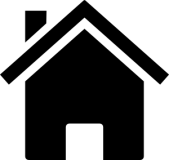 November 2020
Paper 1 Q1
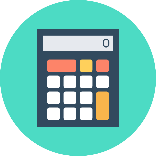 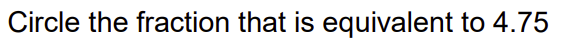 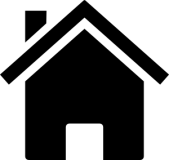 November 2020
Paper 1 Q2
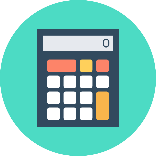 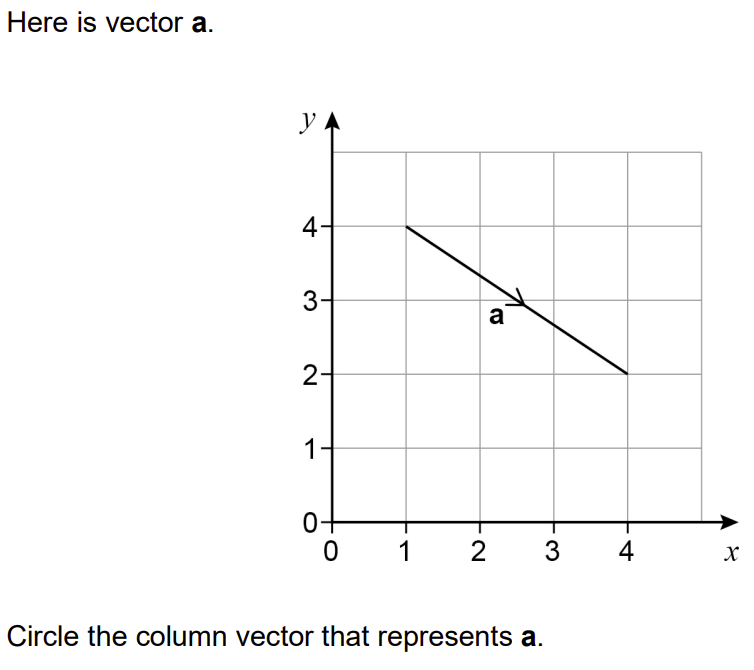 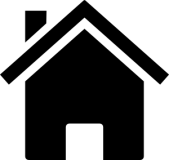 November 2020
Paper 1 Q3
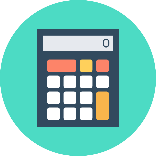 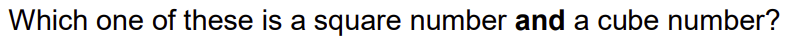 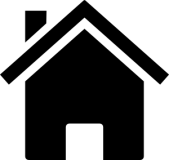 November 2020
Paper 1 Q4
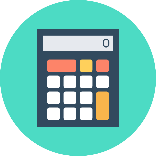 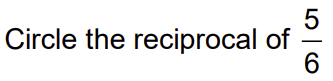 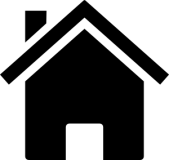 November 2020
Paper 1 Q15
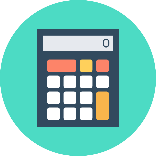 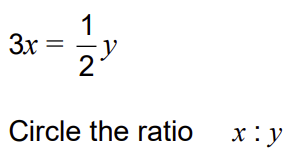 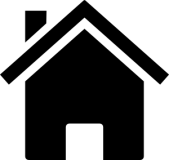 November 2020
Paper 1 Q19
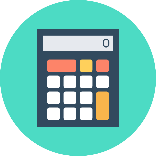 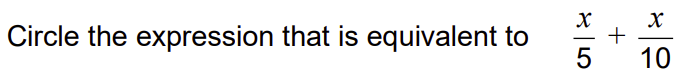 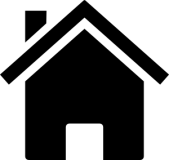 November 2020
Paper 1 Q22b
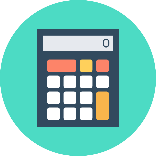 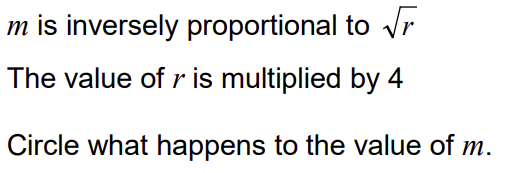 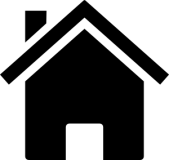 November 2020
Paper 1 Q24
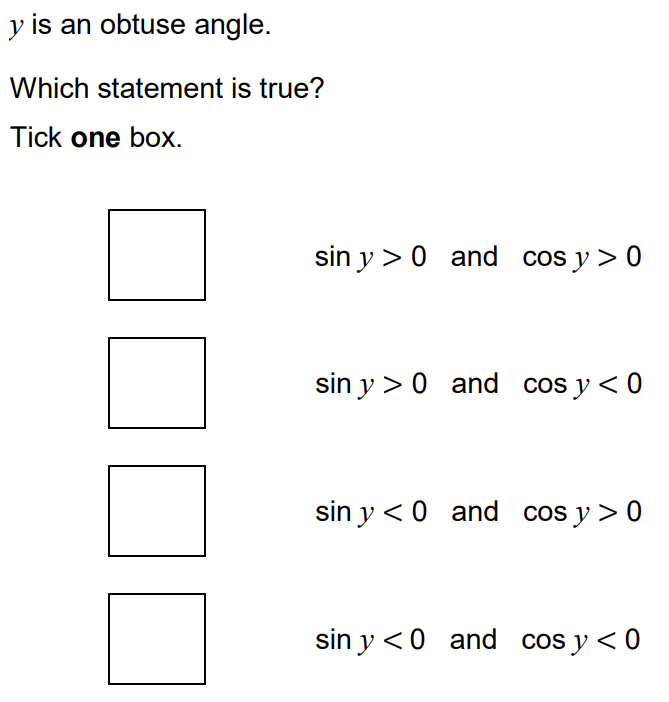 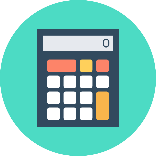 A
B
C
D
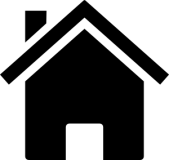 November 2020
Paper 2 Q1
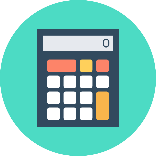 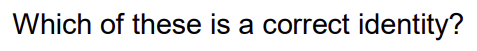 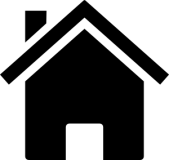 November 2020
Paper 2 Q2
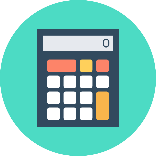 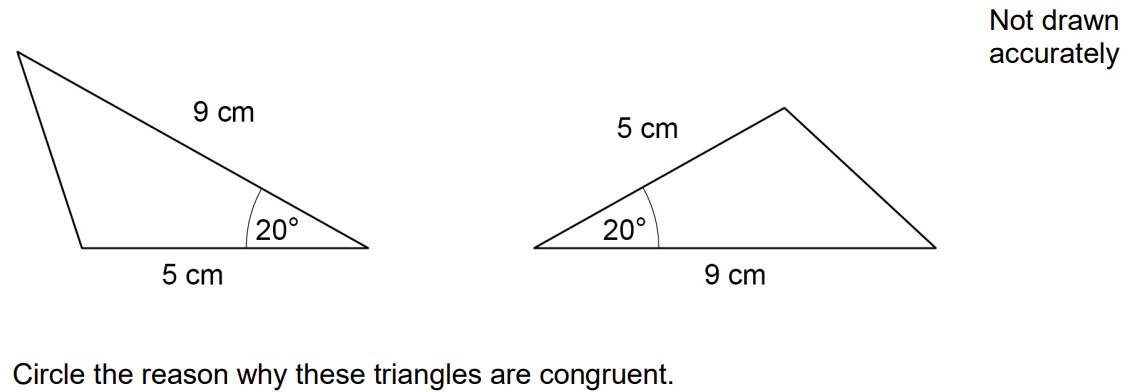 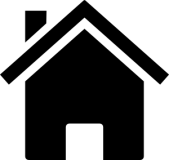 November 2020
Paper 2 Q3
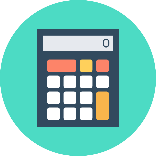 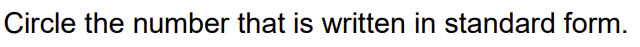 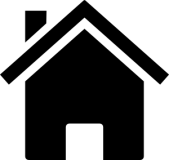 November 2020
Paper 2 Q4
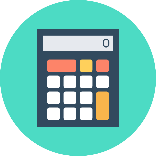 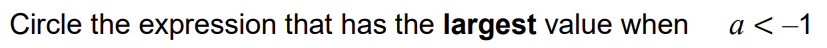 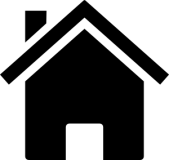 November 2020
Paper 2 Q21
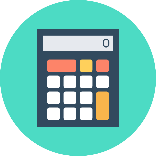 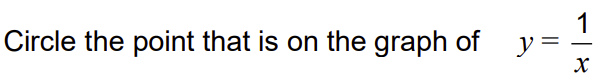 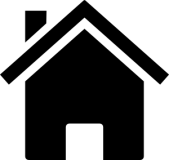 November 2020
Paper 2 Q22
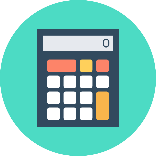 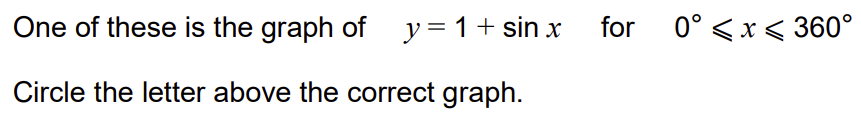 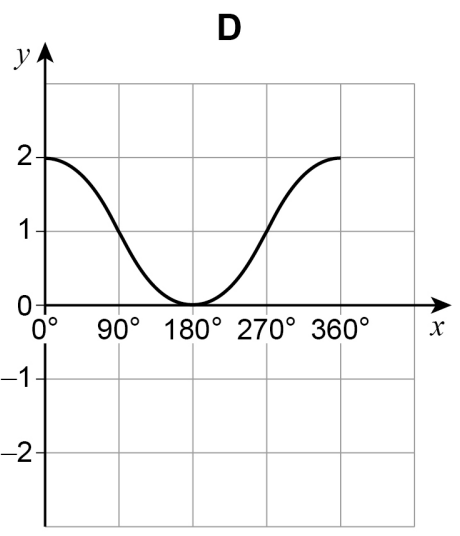 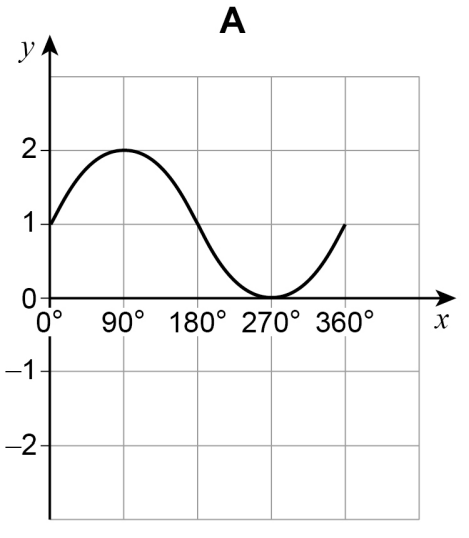 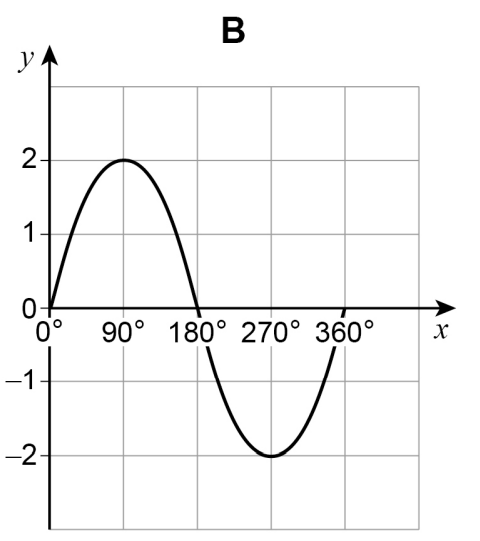 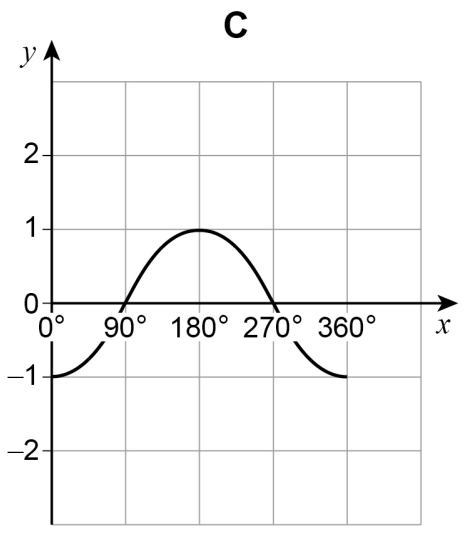 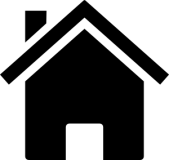 November 2020
Paper 2 Q24b
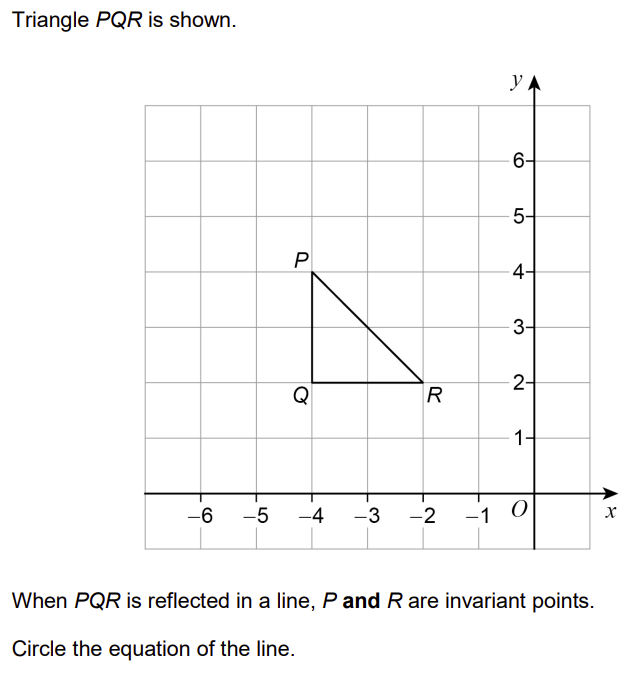 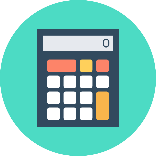 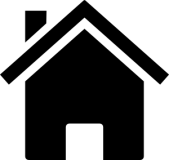 November 2020
Paper 3 Q1
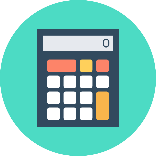 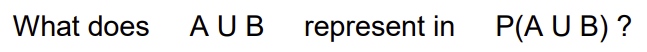 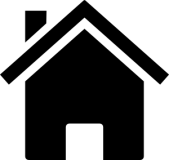 November 2020
Paper 3 Q2
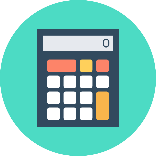 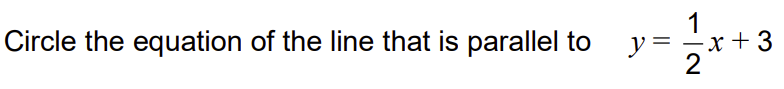 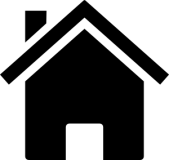 November 2020
Paper 3 Q3
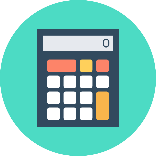 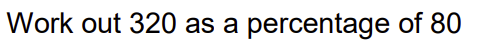 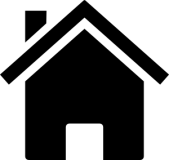 November 2020
Paper 3 Q4
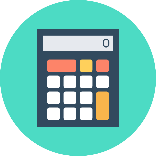 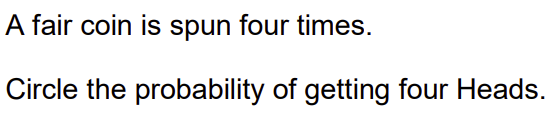 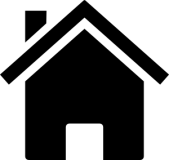 November 2020
Paper 3 Q19
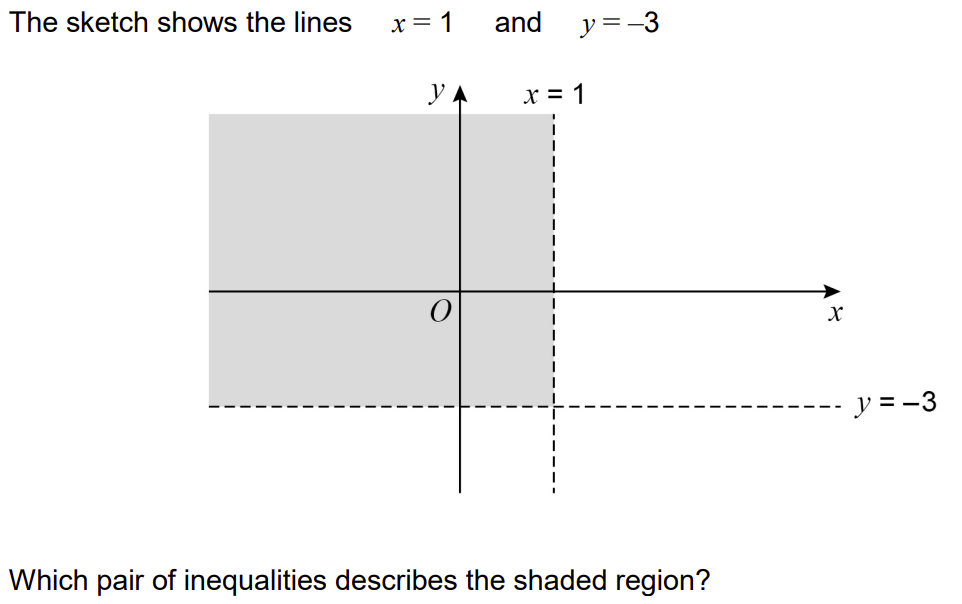 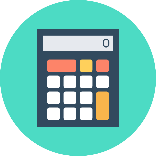 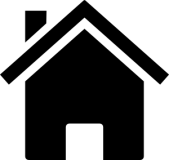 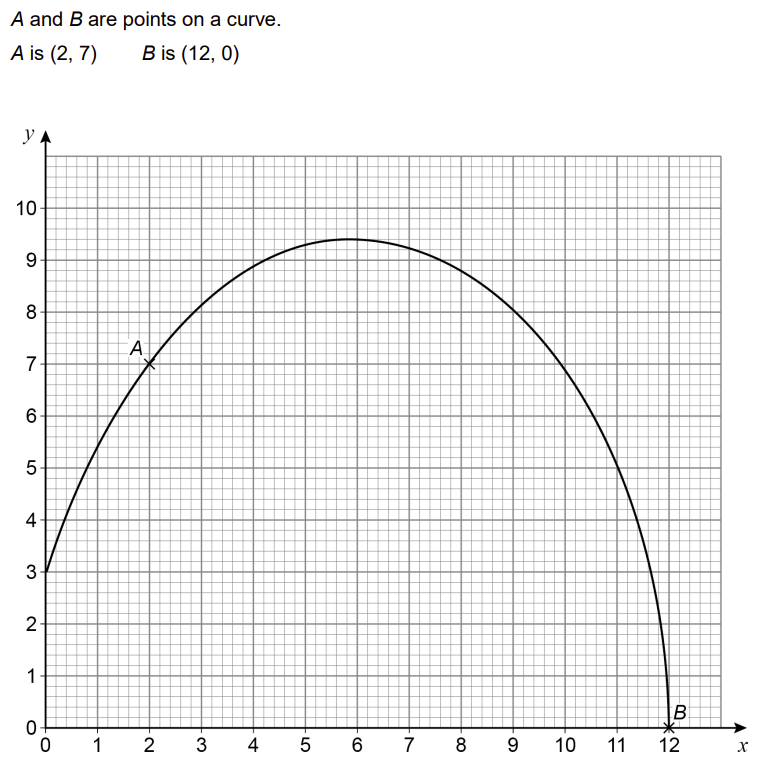 November 2020
Paper 3 Q24b
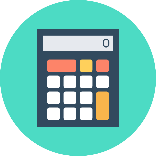 A
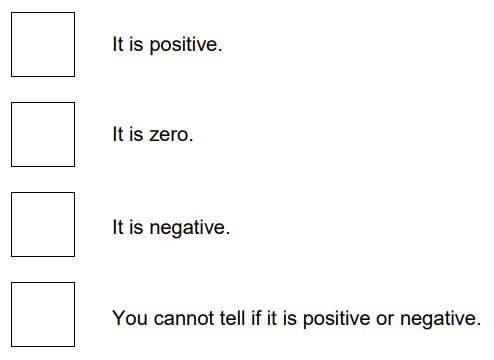 B
C
D
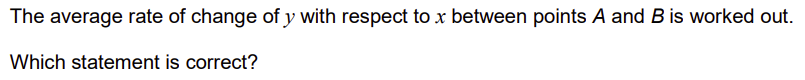 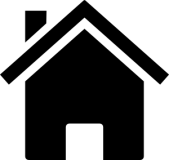 November 2020
Paper 3 Q25
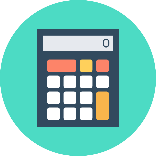 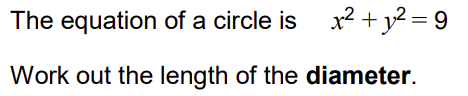 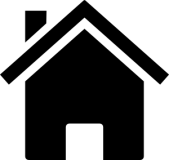 November 2020
Paper 3 Q27
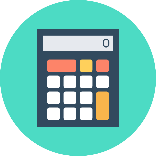 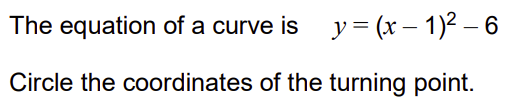 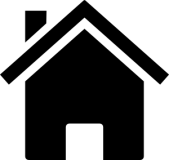 November 2021
Paper 1 Q1
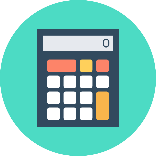 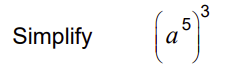 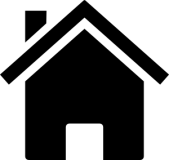 November 2021
Paper 1 Q2
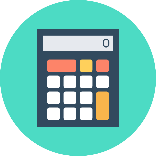 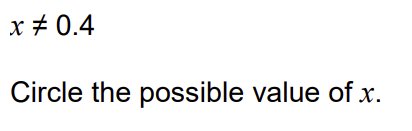 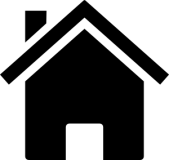 November 2021
Paper 1 Q3
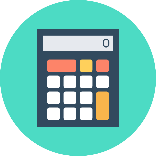 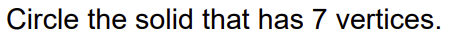 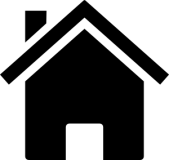 November 2021
Paper 1 Q4
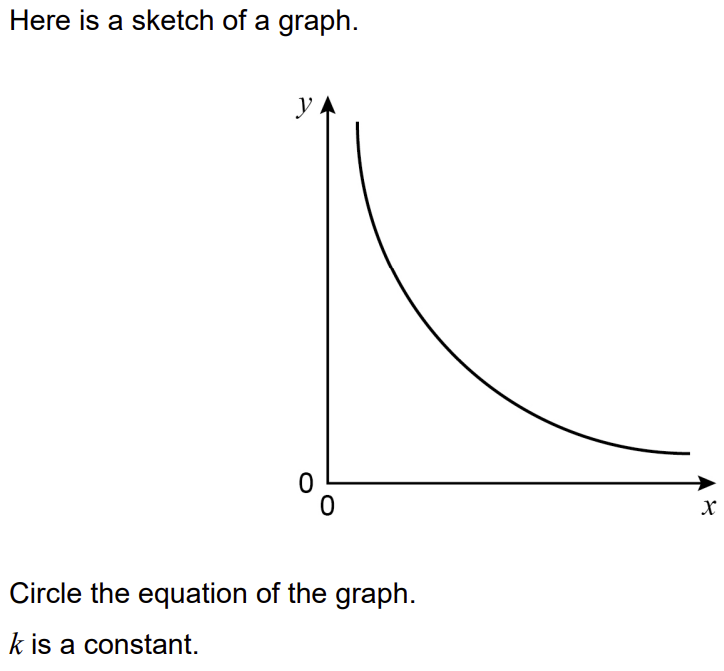 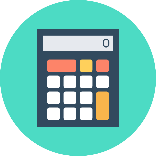 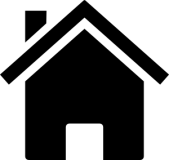 November 2021
Paper 1 Q14
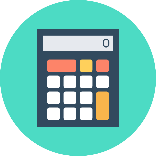 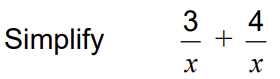 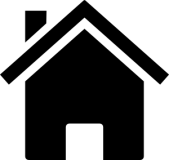 November 2021
Paper 1 Q17
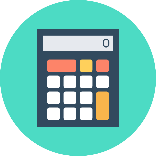 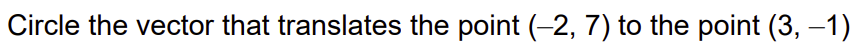 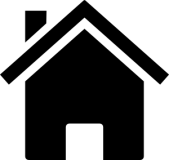 November 2021
Paper 1 Q20
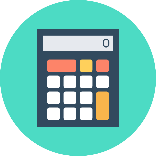 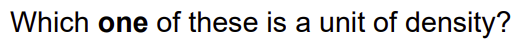 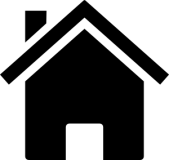 November 2021
Paper 1 Q24b
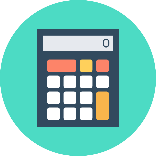 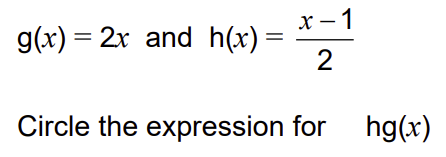 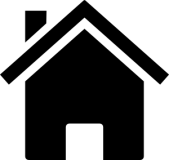 November 2021
Paper 2 Q1
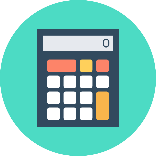 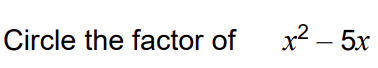 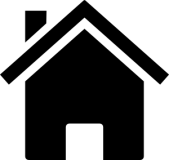 November 2021
Paper 2 Q2
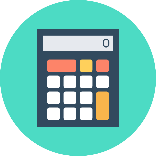 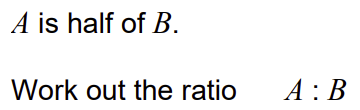 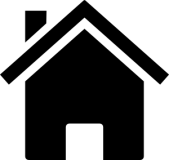 November 2021
Paper 2 Q3
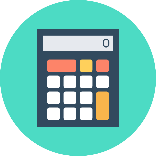 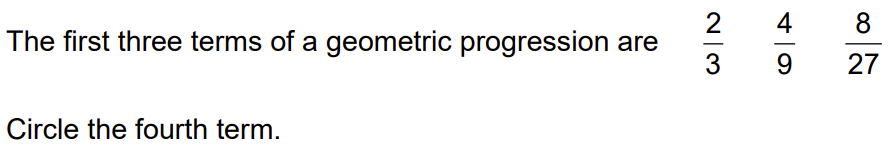 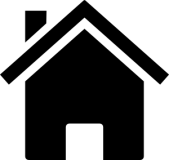 November 2021
Paper 2 Q4
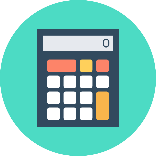 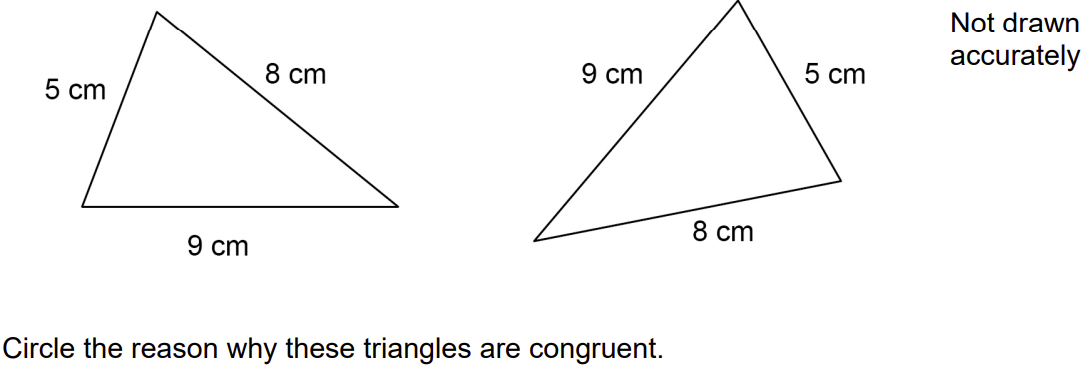 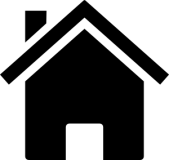 November 2021
Paper 2 Q10i
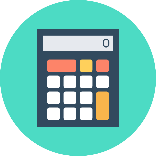 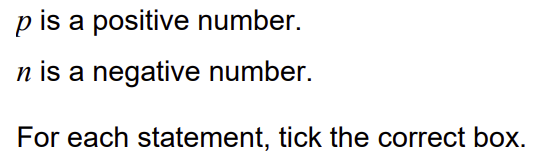 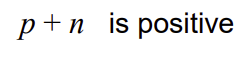 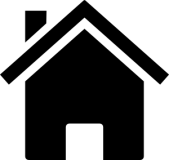 November 2021
Paper 2 Q10ii
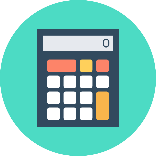 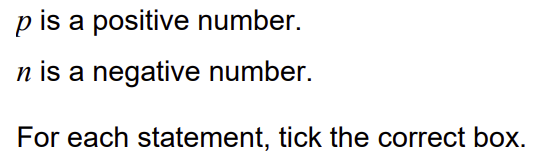 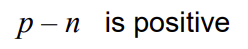 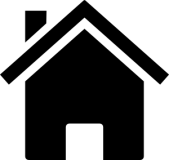 November 2021
Paper 2 Q10iii
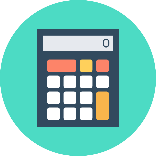 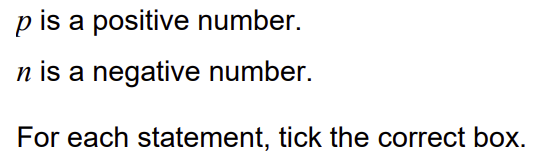 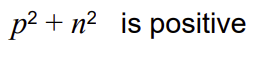 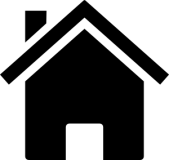 November 2021
Paper 2 Q10iv
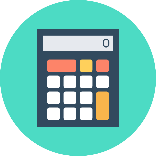 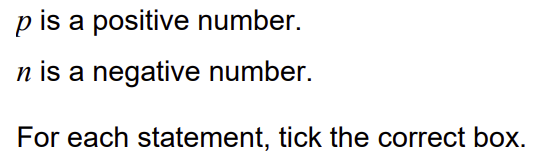 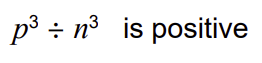 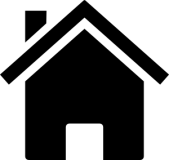 November 2021
Paper 2 Q16a
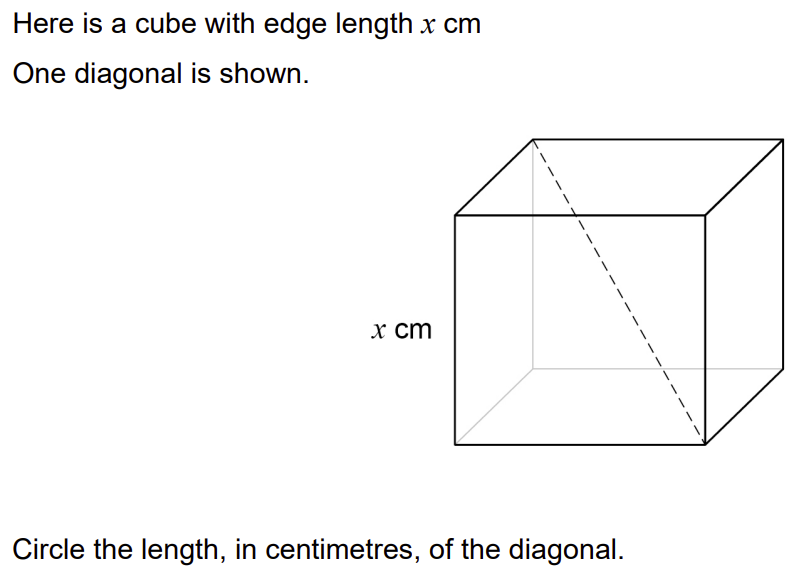 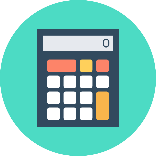 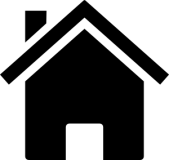 November 2021
Paper 2 Q16b
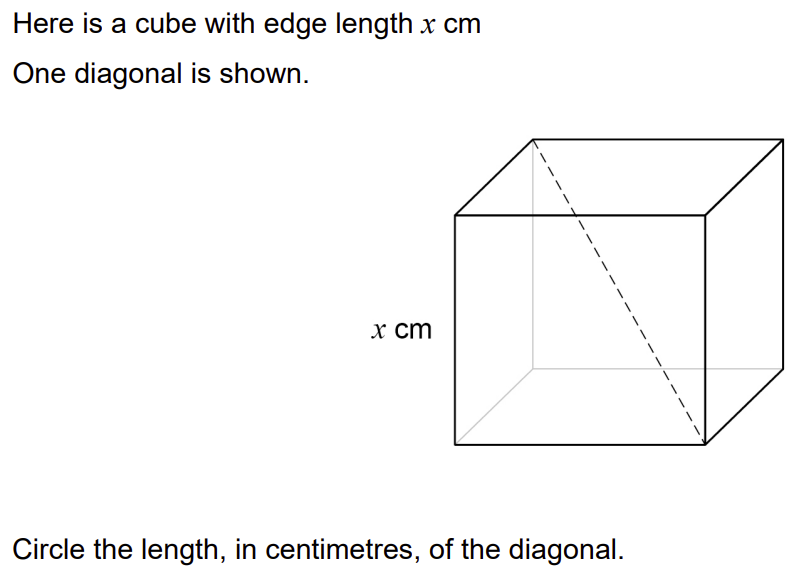 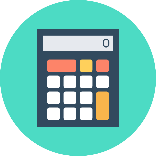 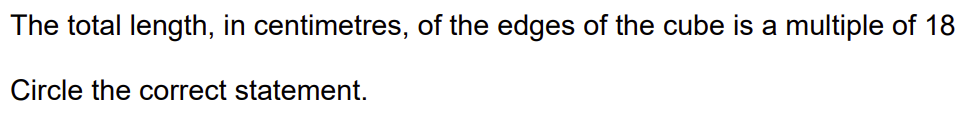 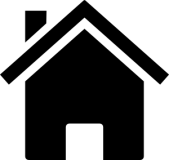 November 2021
Paper 2 Q19a
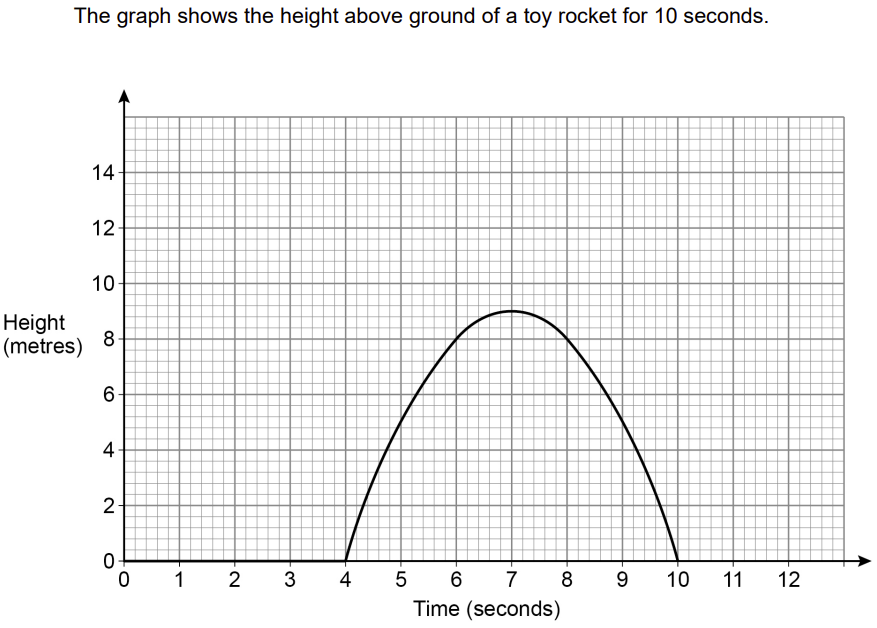 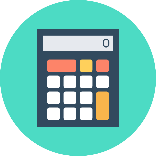 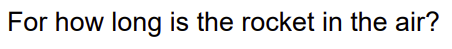 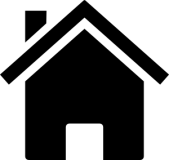 November 2021
Paper 2 Q20
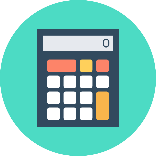 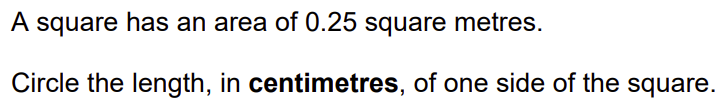 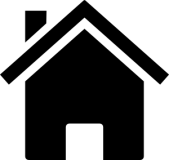 November 2021
Paper 3 Q1
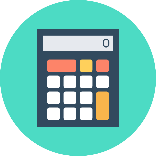 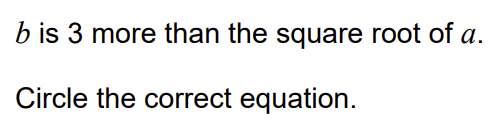 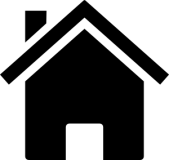 November 2021
Paper 3 Q2
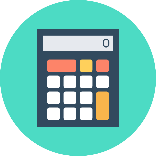 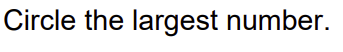 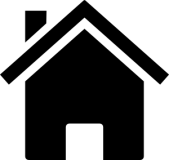 November 2021
Paper 3 Q3
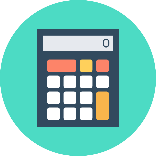 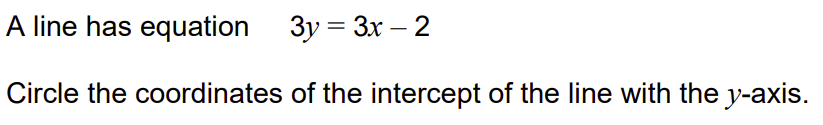 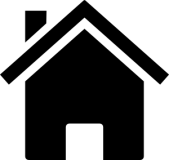 November 2021
Paper 3 Q4
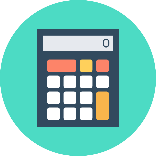 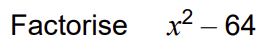 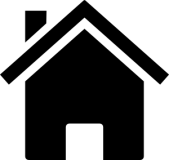 November 2021
Paper 3 Q17
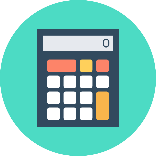 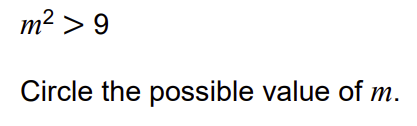 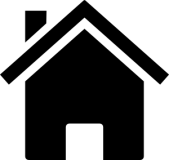 November 2021
Paper 3 Q18
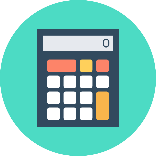 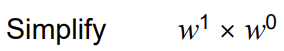 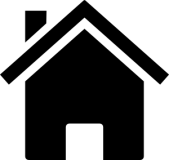 November 2021
Paper 3 Q19
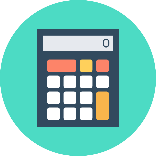 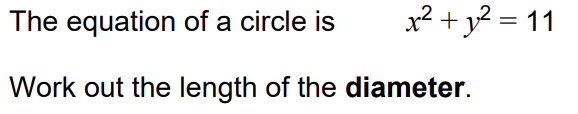 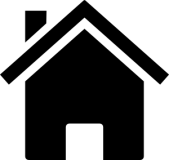 November 2021
Paper 3 Q23a
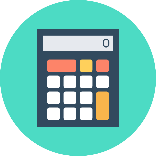 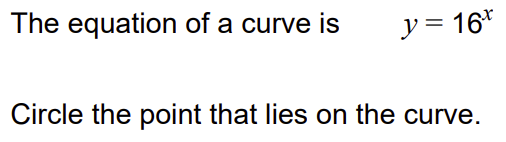 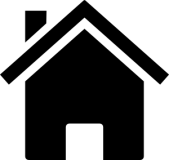